www.mediaserver.hamburg.de / Maxim Schulz
Überblick Evaluationsmethoden
Mehr als nur Fragebögen
Überblick
01
Evaluations vs. Feedbackmethoden
02
Auswahlkriterien & Entscheidungshilfen
03
03
Evaluationsmethoden
04
Überblick & Kombinierbarkeit
05
Literaturhinweise
06
Kontakt
Evaluations- vs. Feedbackmethoden
Überblick Evaluationsmethoden
Auswahlkriterien & Entscheidungshilfen
Die Wahl der geeigneten Methode(n) hängt ab von:   
Thema: unterschiedliche Themen brauchen unterschiedliche Daten (siehe Beispiele)
Form der Evaluation: je nachdem ob formativ (begleitend) oder summativ (abschließend) evaluiert wird
Vorwissen zum Thema: wenig Vorwissen vorhanden = offene Herangehensweise; viel Vorwissen vorhanden = standardisierte Herangehensweise
Methodenkenntnis: je nach Kenntnisstand einfache bis anspruchsvolle Methoden nutzen
Ressourcen: je nach zeitlichen Ressourcen schnell durchführbare bis aufwändige Methoden nutzen
Etablierung der Methode: je nach Ziel bekannte & etablierte oder aber unbekannte & experimentelle Methoden nutzen (z.B. aufgrund von Rechenschaft oder Konflikt)
Kombinierbarkeit: Methoden sollten aufeinander aufbauen können und unterschiedliche Informationen liefern
Form
Offenheit
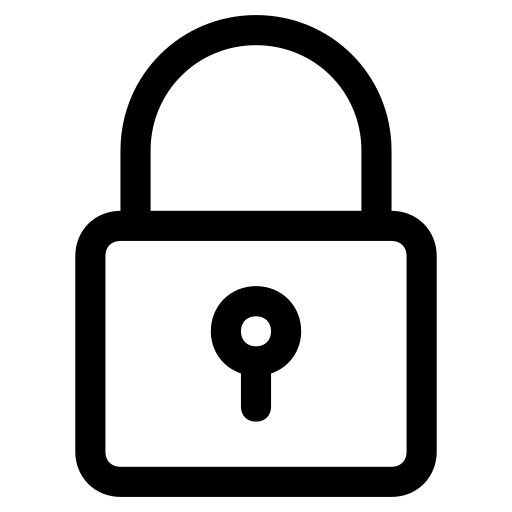 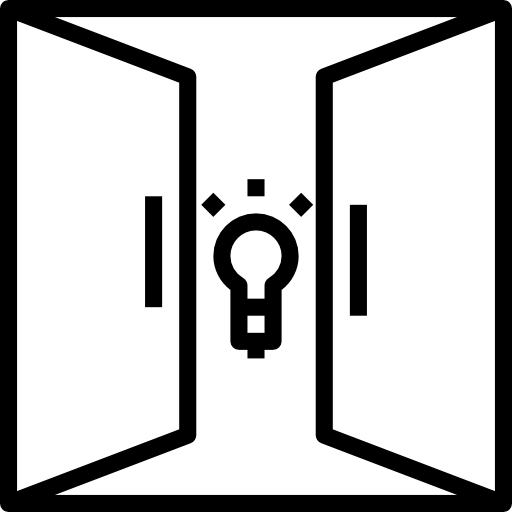 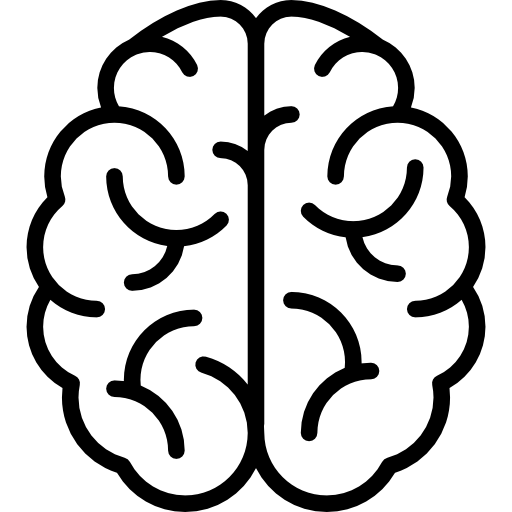 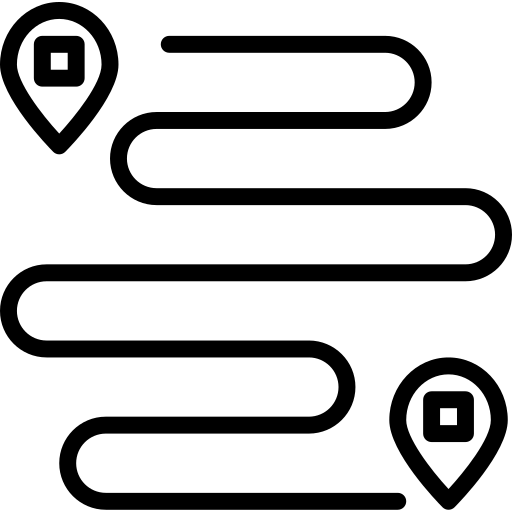 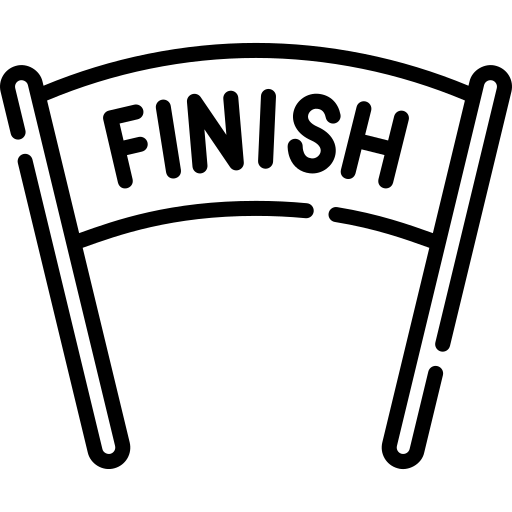 Schwierigkeit
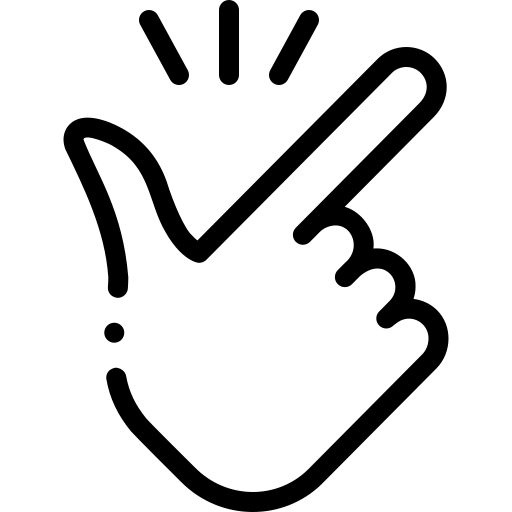 Zeitl. Aufwand
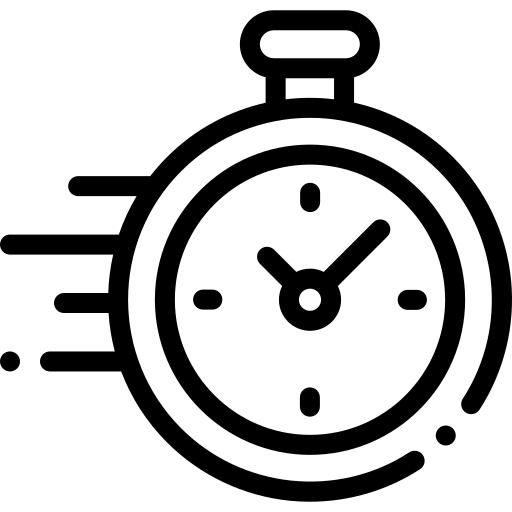 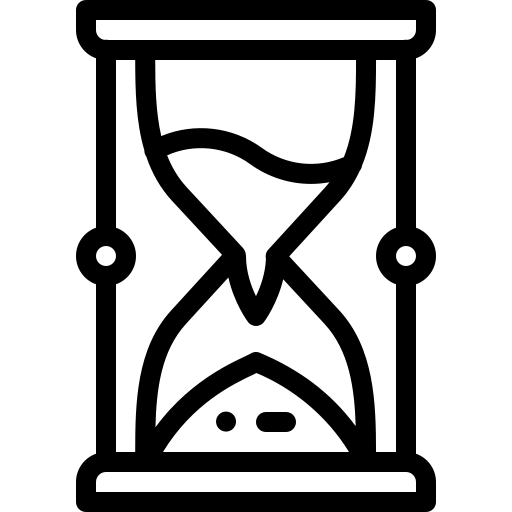 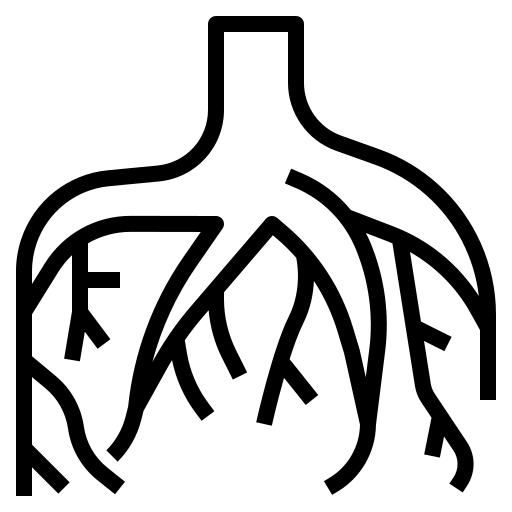 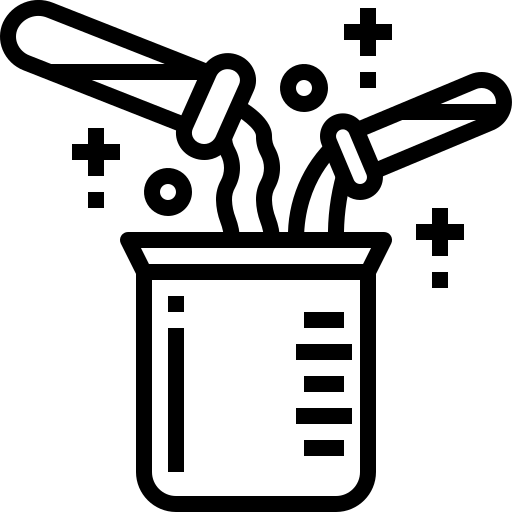 Etablierung
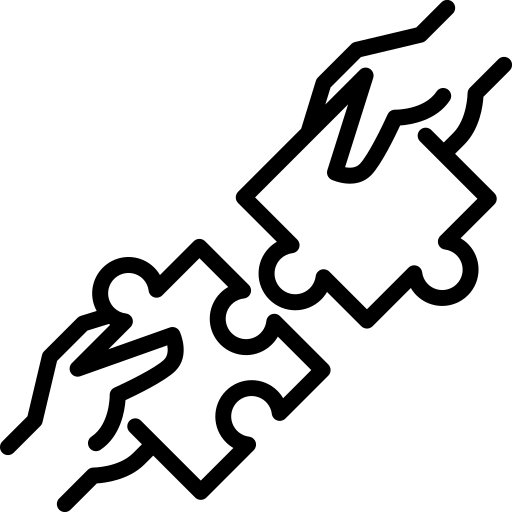 Kombinierbarkeit
Überblick Evaluationsmethoden
[Speaker Notes: Hinweis auf externe Evaluationsdaten (KERMIT, KESS, Schulinspektion usw.)
Formativ vs. summativ: Ist-Zustand / Änderungsbedarf / Akzeptanz / Wirksamkeit (Kriterien/Ziele)
Auftrag vs. Selbständig
Wissenschaftlich fundierte/abgesicherte Verfahren
Externe Hilfe evtl. nötig]
Überblick Evaluationsmethoden
Leitfadeninterview
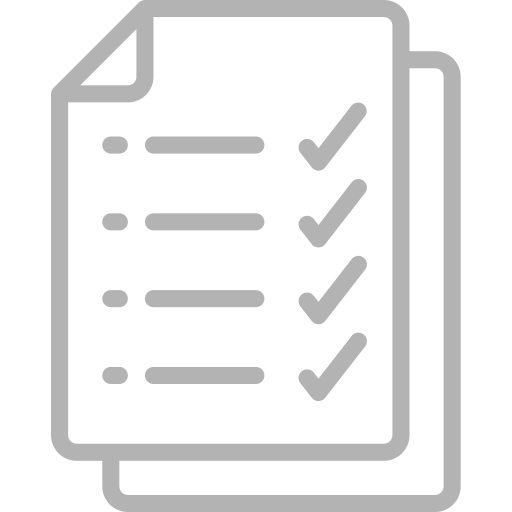 Gruppendiskussion
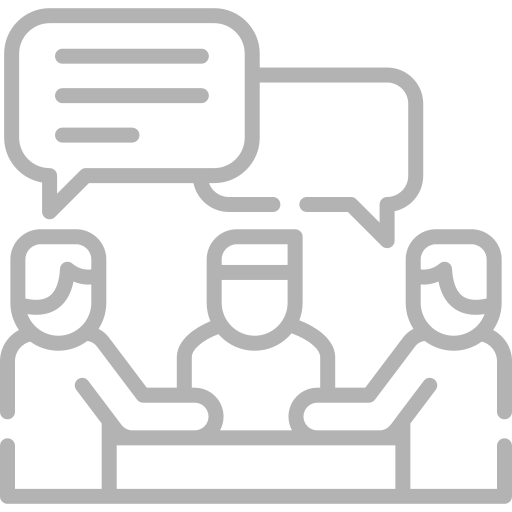 Beobachtungen
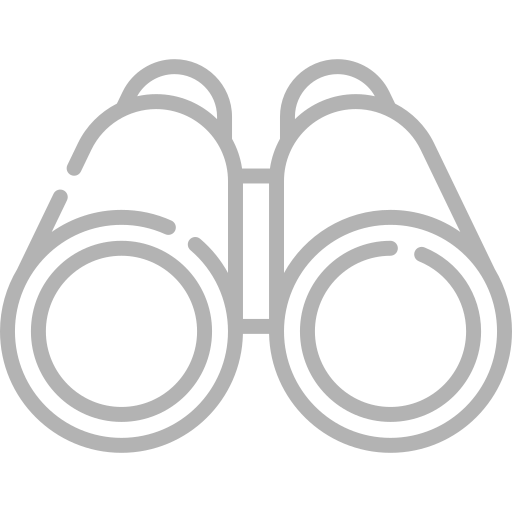 Dokumentenanalyse
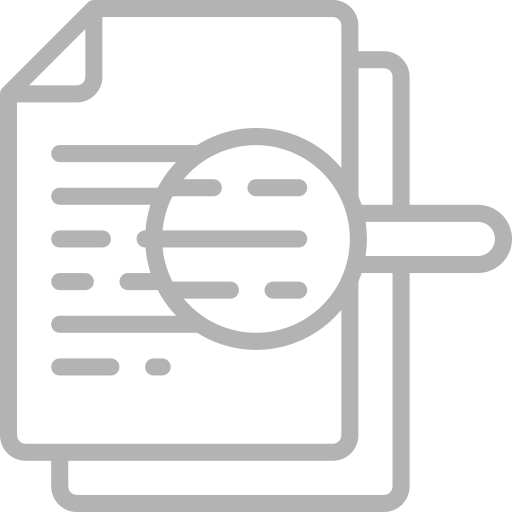 Foto- & Videoanalyse
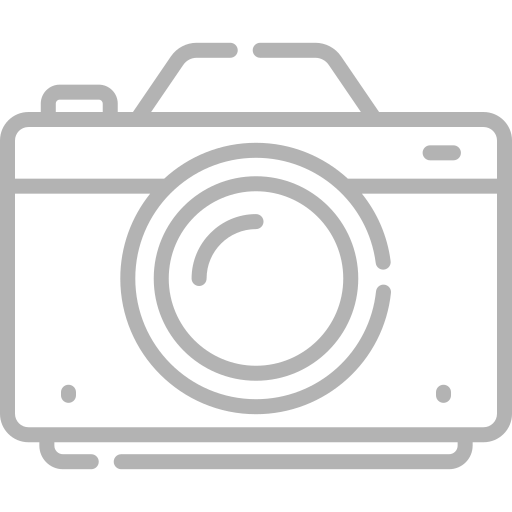 Die Ratingkonferenz
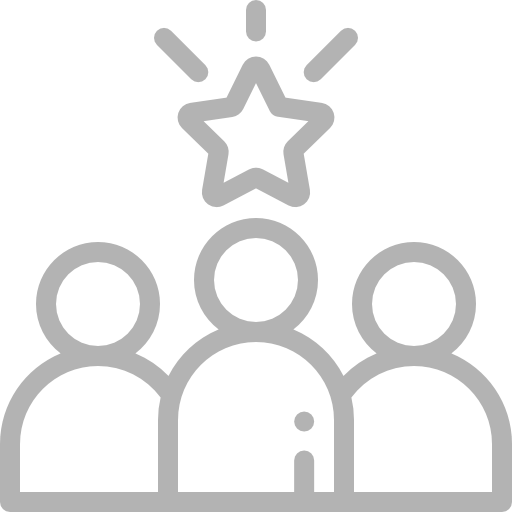 Weitere (kreative) Methoden
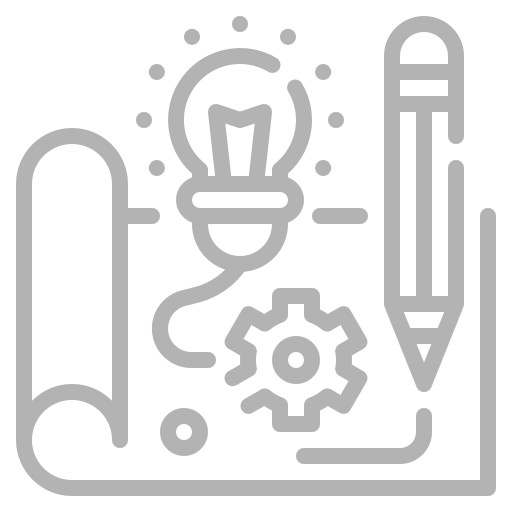 Überblick Evaluationsmethoden
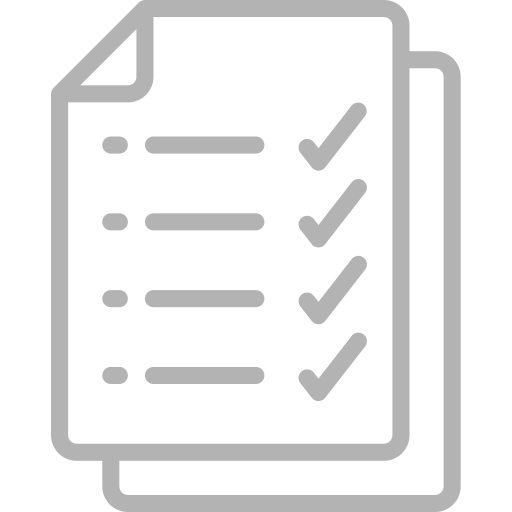 Leitfadeninterview
Beispiel
   „In einer schulweiten Befragung zeigen sich viele Schüler*innen unzufrieden mit den Ganztags-angeboten. Anhand eines offenen Leitfadeninterview zu diesem Thema kann noch einmal gezielt nachgefragt werden, welche Gründe die  Unzufriedenheit hat.“
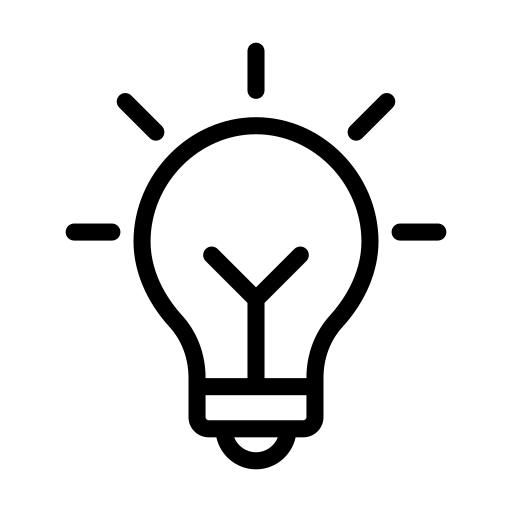 Idee
Offen bis strukturiert erfragen, was Personen zum Thema denken
Leitfaden erleichtert Planung und Gesprächsführung 
Vorgehen
Thema eingrenzen, Wahl der Strukturiertheit, Leitfaden erstellen
Interview durchführen und auswerten
Nutzen
Große Flexibilität: ausführliche Antworten, Raum für offene Fragen und Nachfragen
Viele Möglichkeiten der Interpretation der Daten: kategorienbasiert bis offenes Interpretieren
formativ - summativ
einfach - schwierig
schnell - aufwändig
unbekannt - etabliert
offen - standardisiert
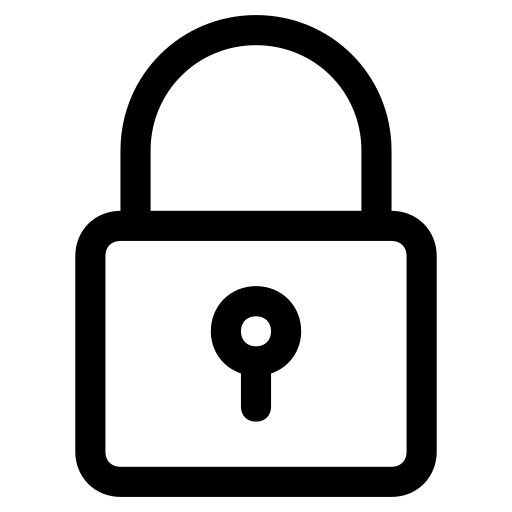 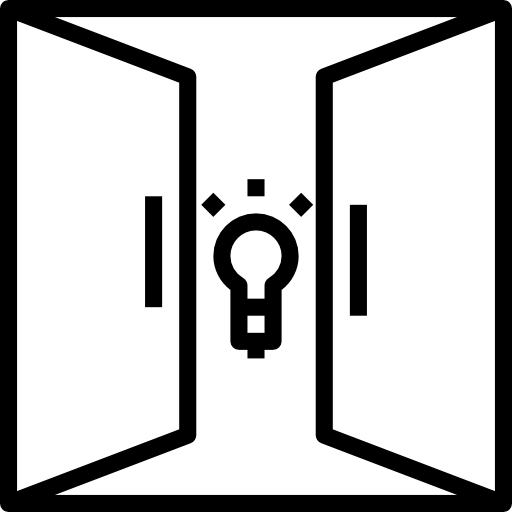 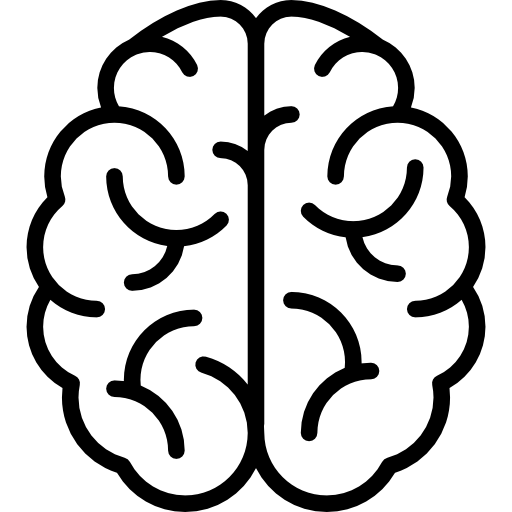 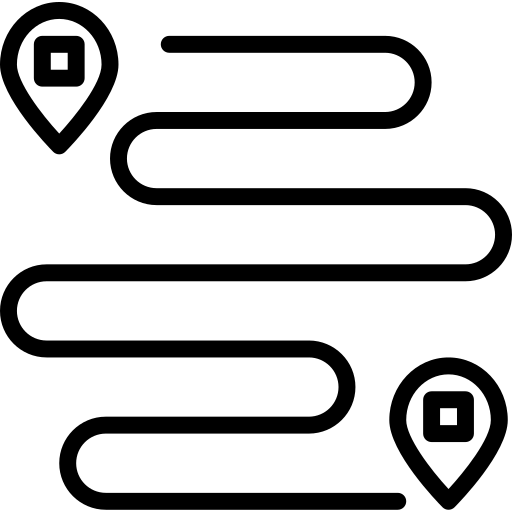 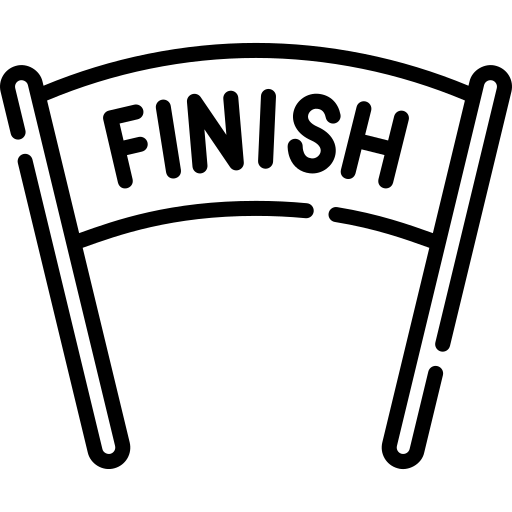 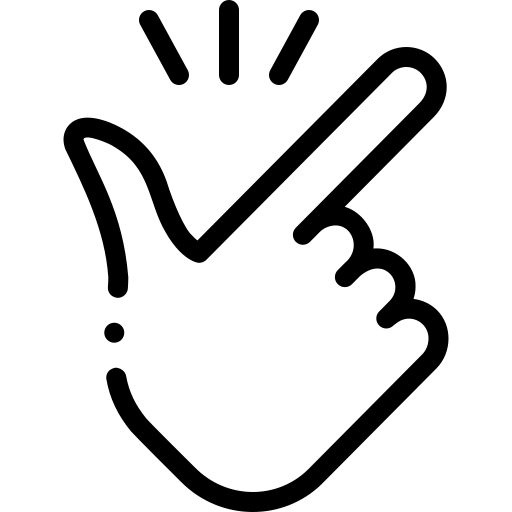 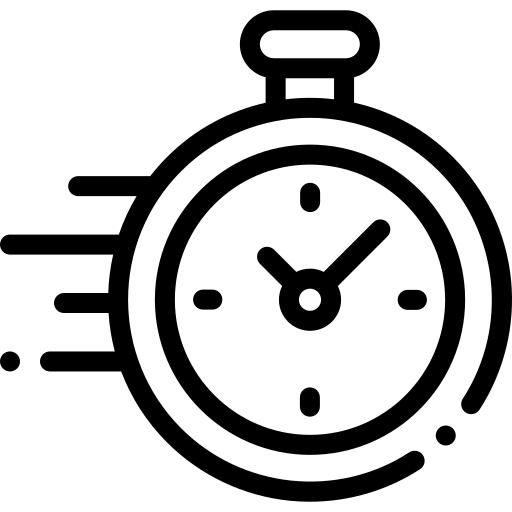 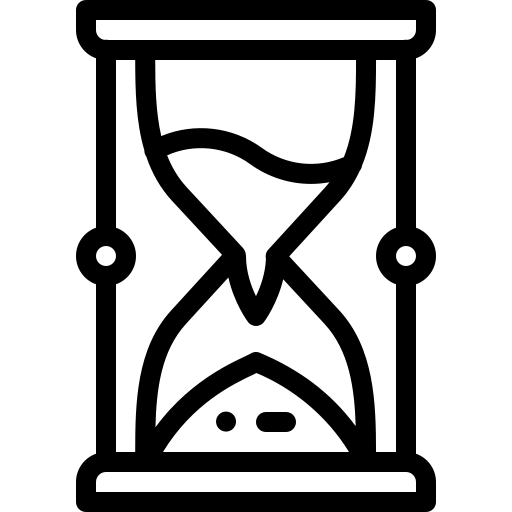 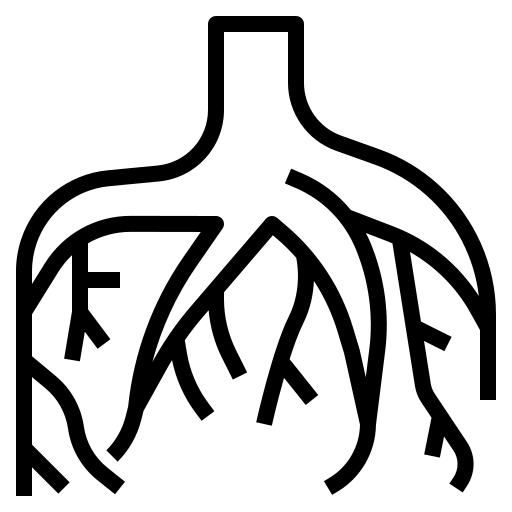 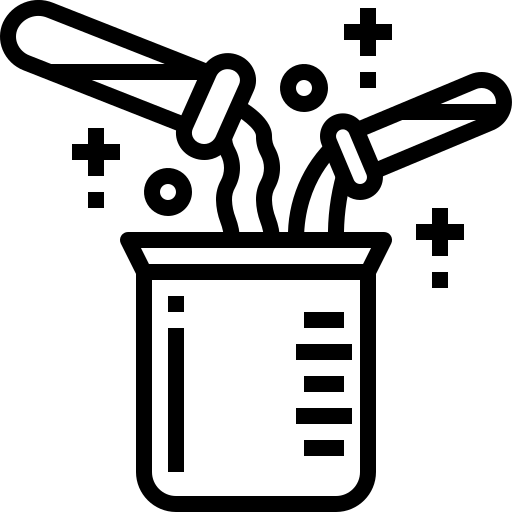 Überblick Evaluationsmethoden
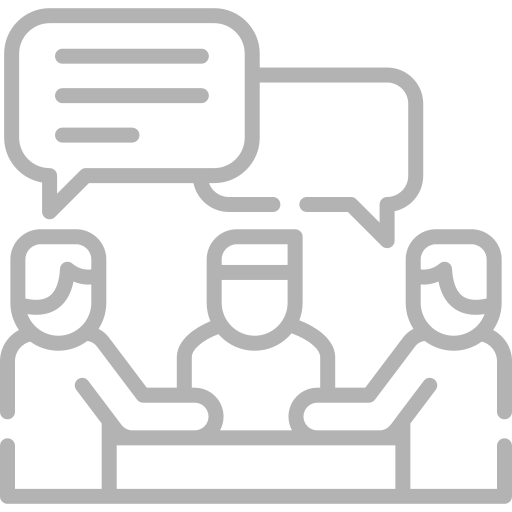 Beispiel
   „Die sehr unterschiedlichen Meinungen zu einem neuen Leitbild der Schule können in der Gruppendiskussion thematisiert werden, um einen möglichen Änderungsbedarf aufzudecken.“
Gruppendiskussion
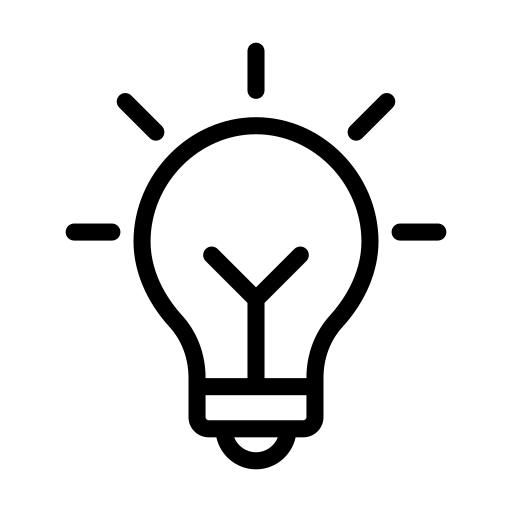 Idee
Personen zu (kontroversen) Themen diskutieren lassen
Diskussion macht verschiedene Positionen zum Thema sichtbar
Vorgehen
Thema eingrenzen, offene Fragen formulieren, Personen mit unterschiedlichen Positionen auswählen
Gespräch zurückhaltend moderieren, dokumentieren und auswerten
Nutzen
Identifikation von verschiedenen Positionen bzw. Problemstellen 
Partizipation der (kritischen) Kolleg*innen
formativ - summativ
einfach - schwierig
schnell - aufwändig
unbekannt - etabliert
offen - standardisiert
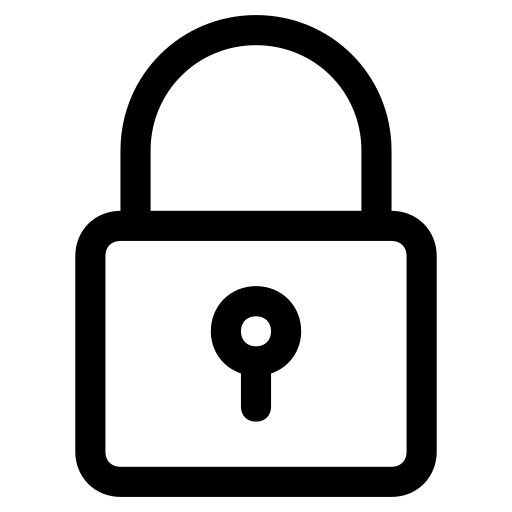 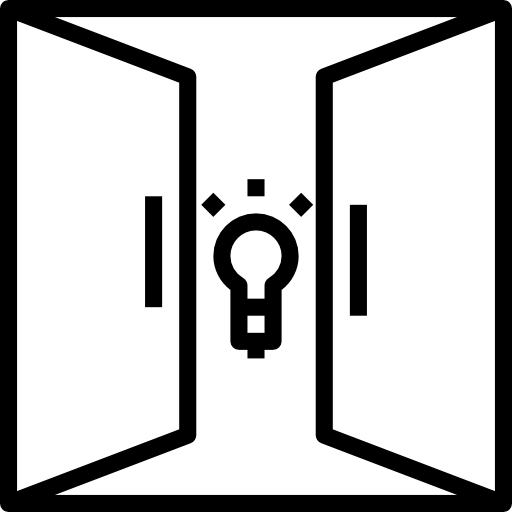 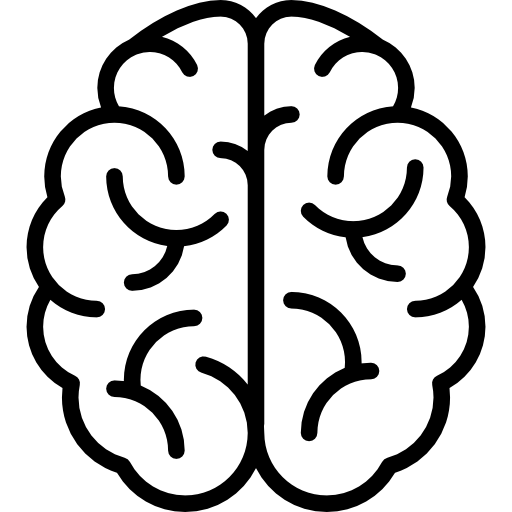 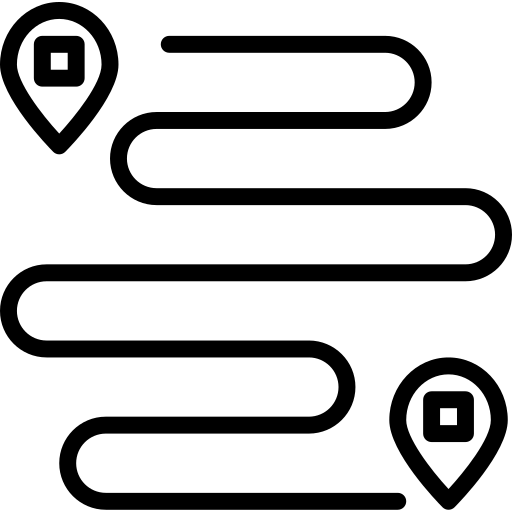 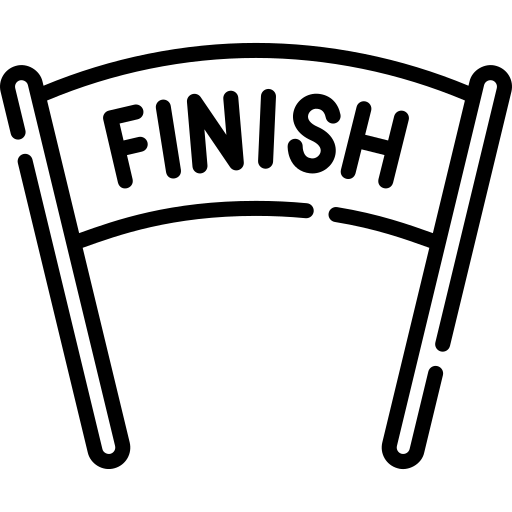 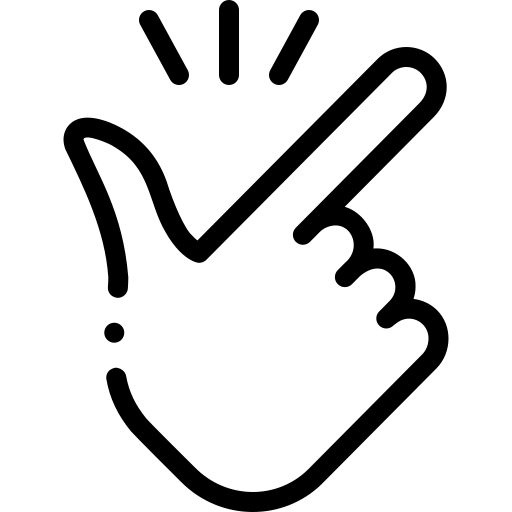 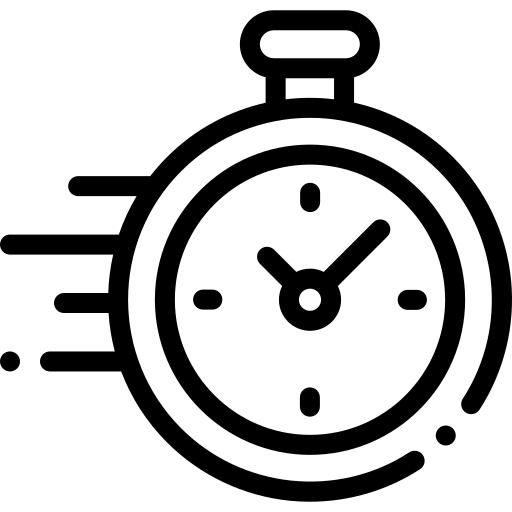 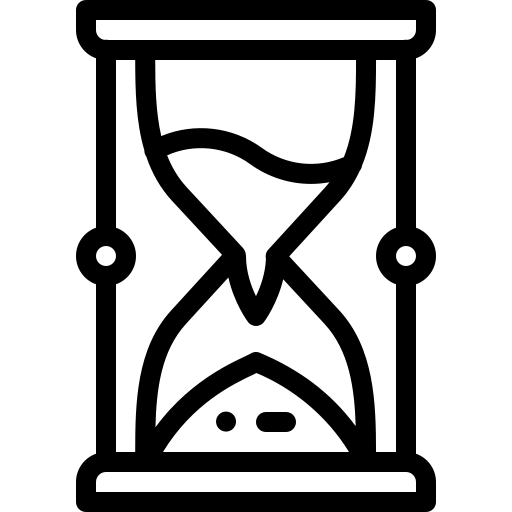 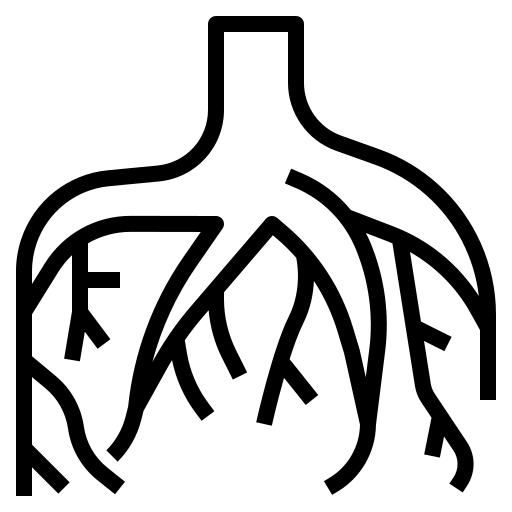 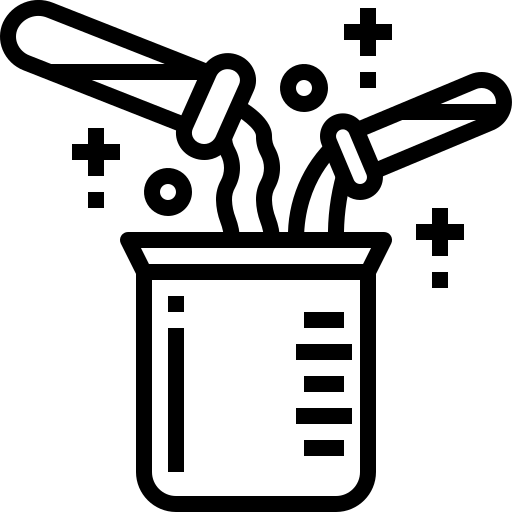 Überblick Evaluationsmethoden
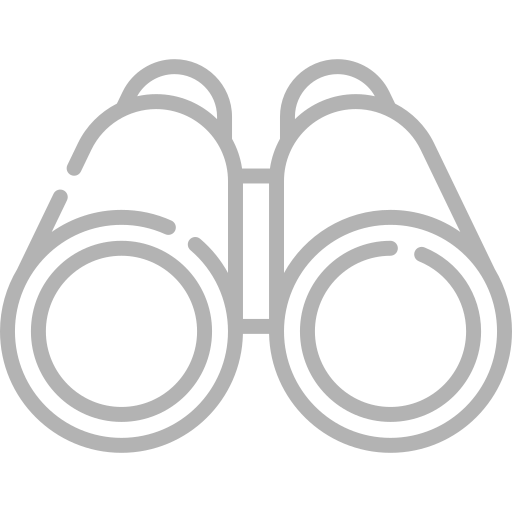 Beispiel
   „Über eine offene Unterrichtsbeobachtung können bislang unentdeckte Schwachstellen des neu eingeführten Projektunterrichts aufgedeckt werden, um Fehler frühzeitig korrigieren zu können.“
Beobachtungen
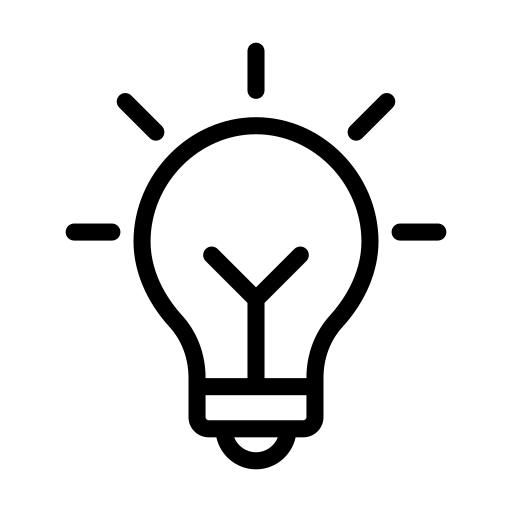 Idee
Direkt in Situationen dabei sein statt (nur) darüber erzählt bekommen
Erfassen, was Menschen tun (nicht was sie sagen)
Vorgehen
Thema eingrenzen, (offene) Fragen oder Beobachtungskriterien formulieren
Beobachterrolle einnehmen, (ausführlich) protokollieren, Material interpretieren bzw. auswerten
Nutzen
(unbewusste) Abläufe sichtbar machen (bei offener Beobachtung)
Systematische Erfassung von Situationen (kriteriengeleitete Beobachtung)
formativ - summativ
einfach - schwierig
schnell - aufwändig
unbekannt - etabliert
offen - standardisiert
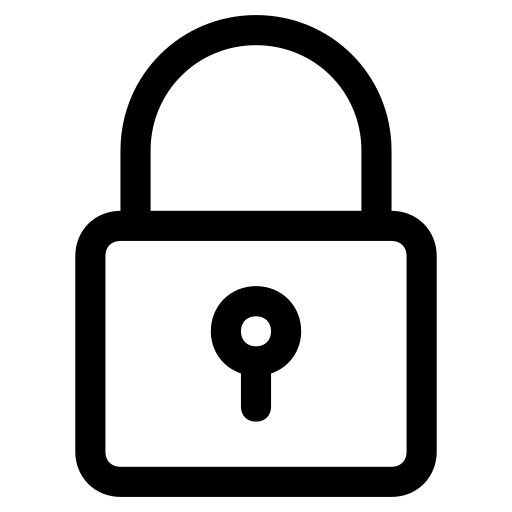 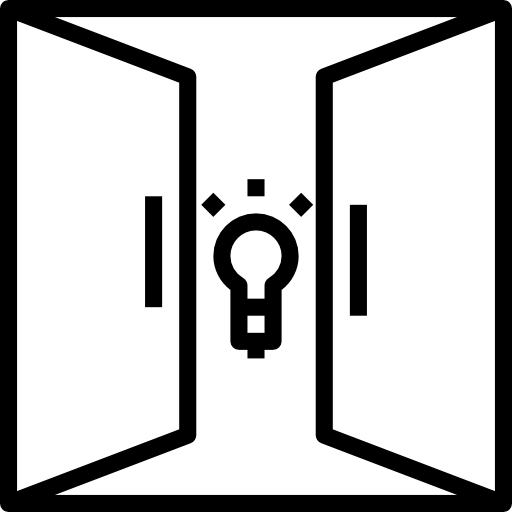 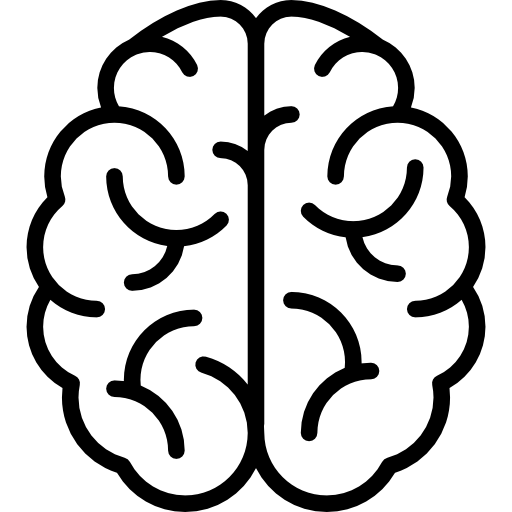 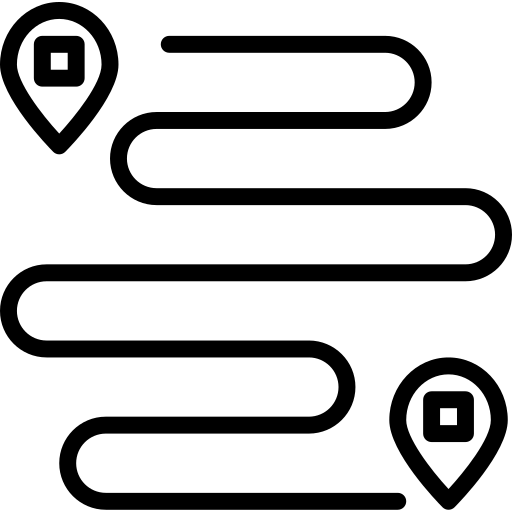 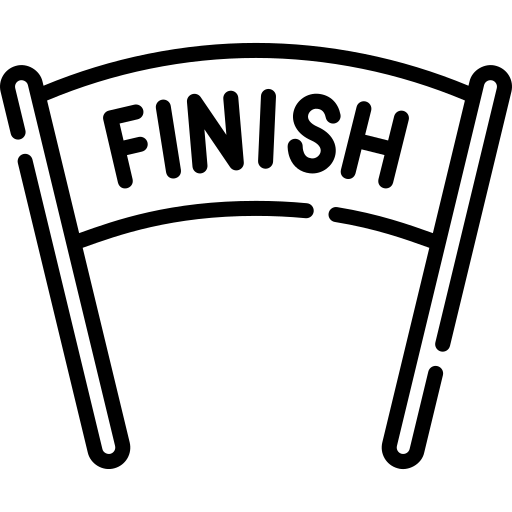 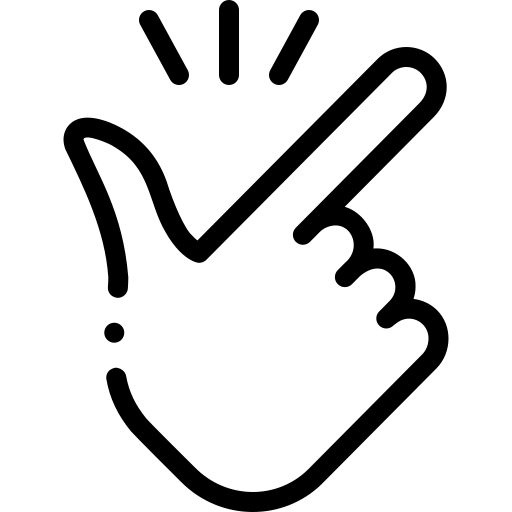 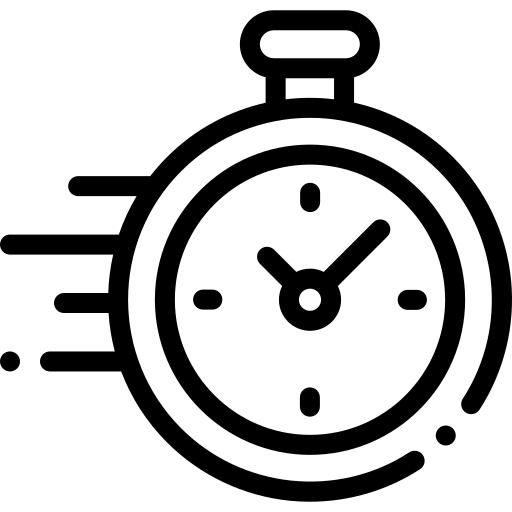 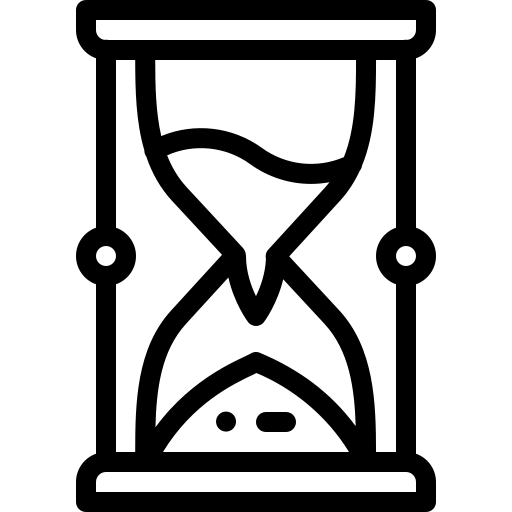 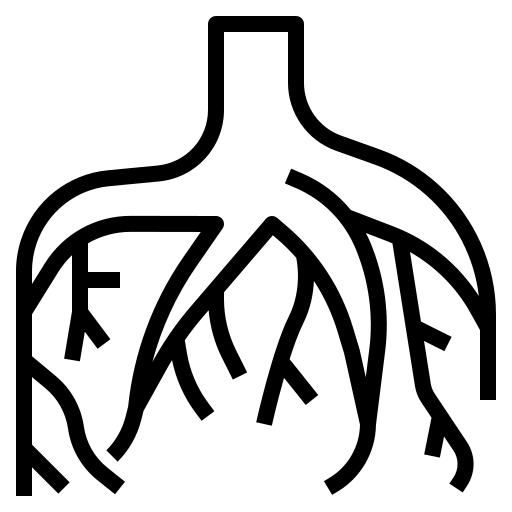 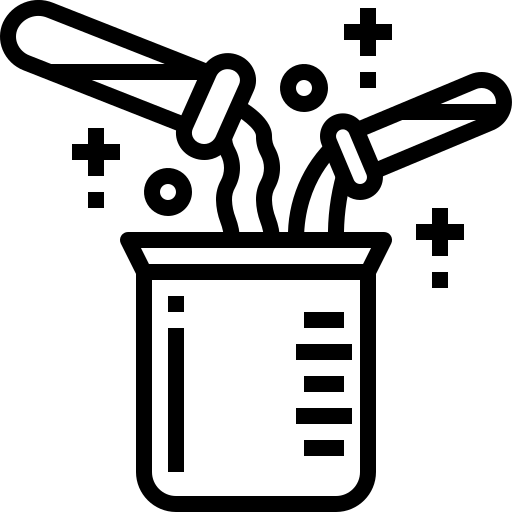 Überblick Evaluationsmethoden
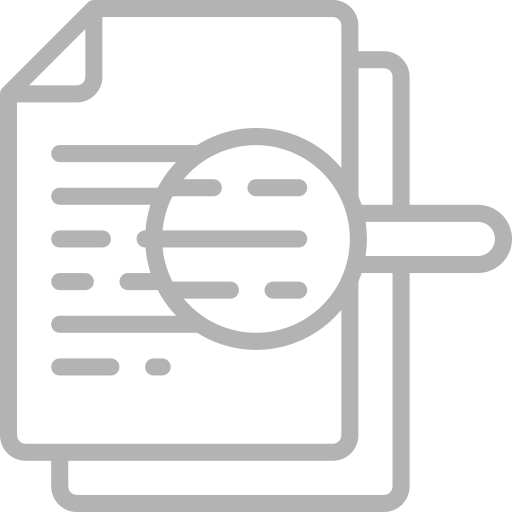 Dokumentenanalyse
Beispiel
   „Durch die Analyse von Sitzungsprotokollen der einzelnen Fachgruppen können Hinweise für die Optimierung der Teamzeiten gefunden werden.“
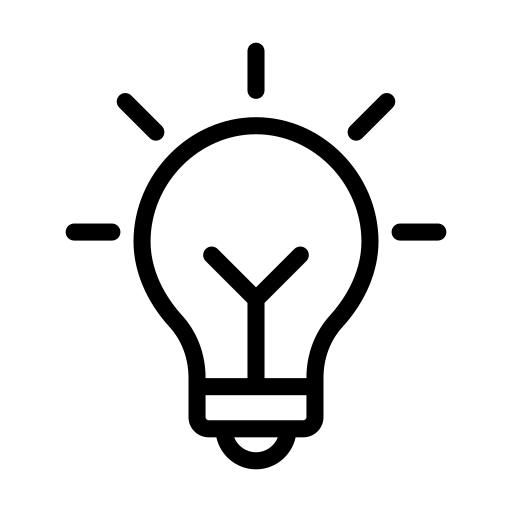 Idee
Informationen aus Dokumenten fragengeleitet interpretieren
Nutzung bereits vorhandener oder eigens erstellter Dokumente
Vorgehen
Thema eingrenzen, Überblick verschaffen, passende Dokumente auswählen
Fragengeleitete Analyse der Dokumente, Systematisierung und Auswertung
Nutzen
Stellenwert eines Themas in Berichten, Aufsätzen & Protokollen wird sichtbar
Erkenntnisse über Abläufe und Strukturen der eigenen Schule als Organisation gewinnen
formativ - summativ
einfach - schwierig
schnell - aufwändig
unbekannt - etabliert
offen - standardisiert
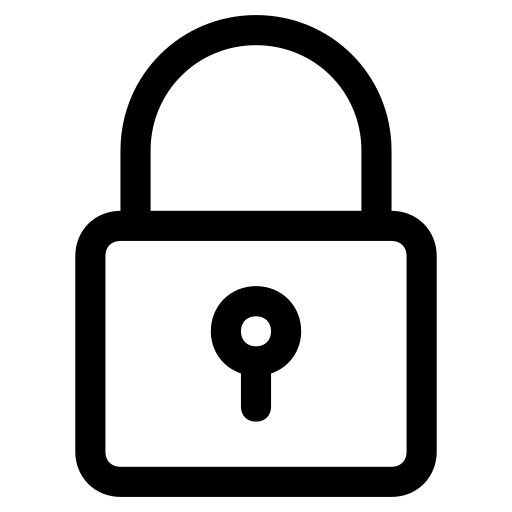 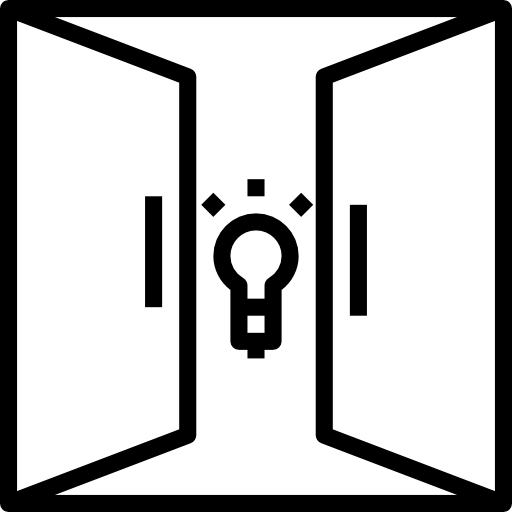 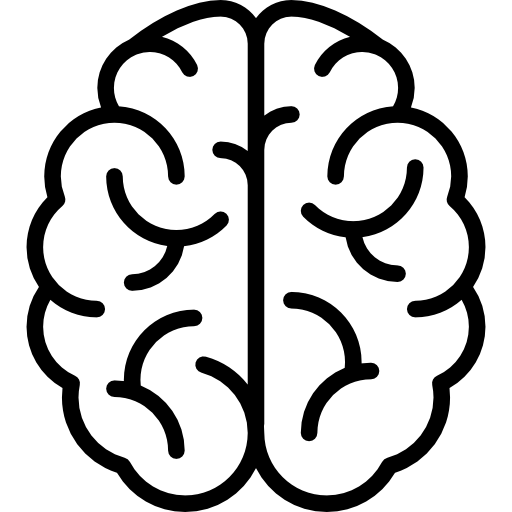 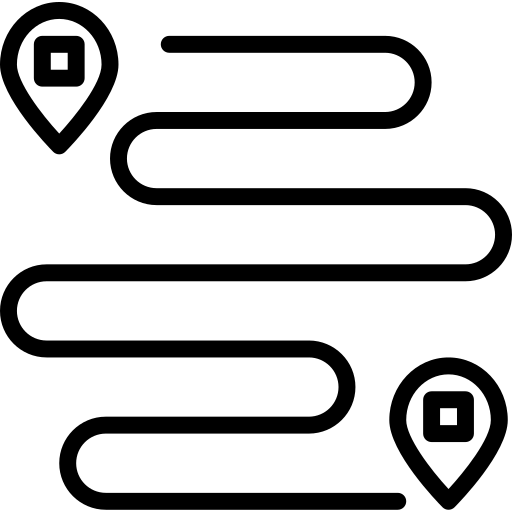 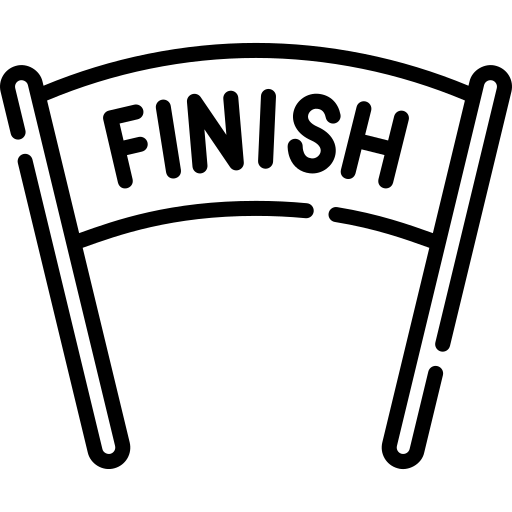 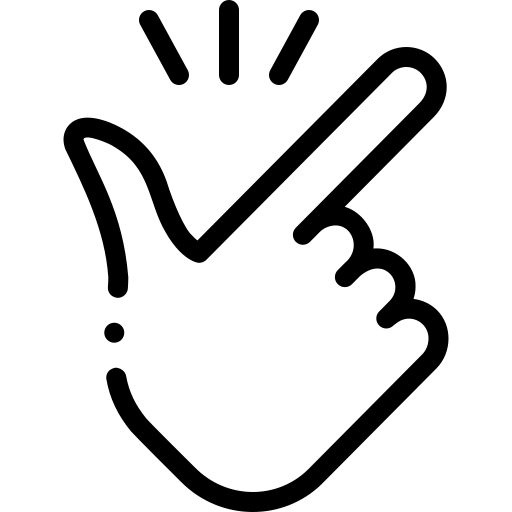 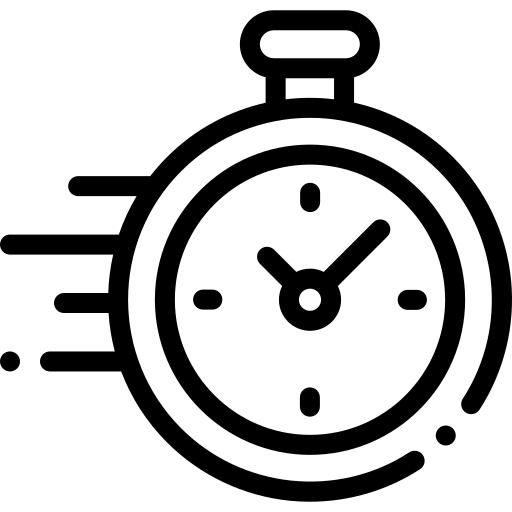 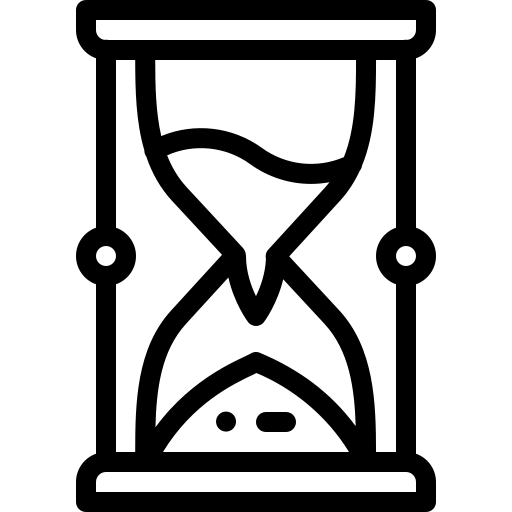 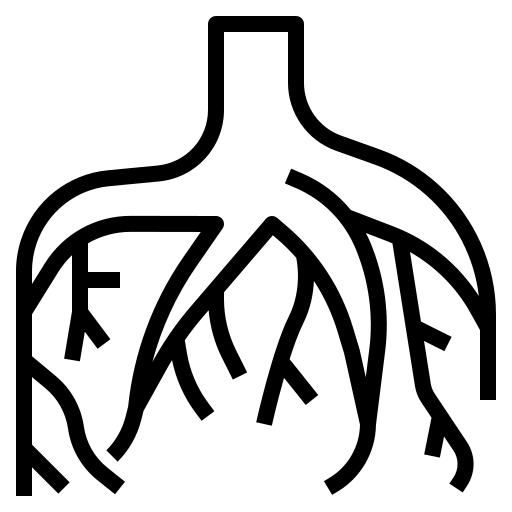 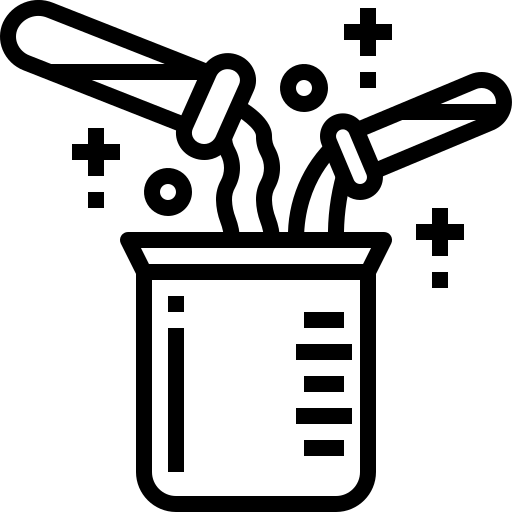 Überblick Evaluationsmethoden
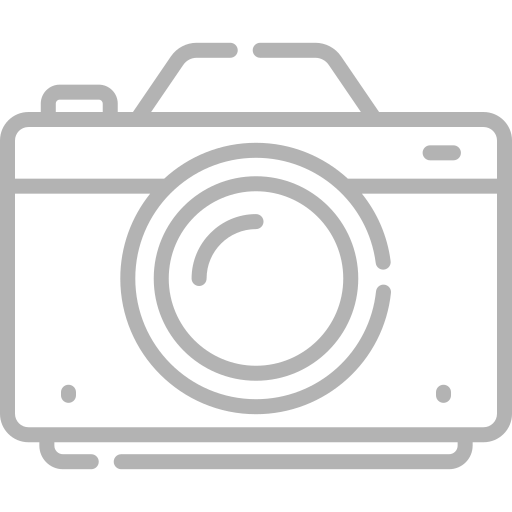 Beispiel
   „Durch ein Zeitraffervideo den Andrang der Schüler*innen in der Mensa visualisieren, um die Abläufe innerhalb der beengten Räumlichkeiten zu analysieren & optimieren.“
Foto- & Videoanalyse
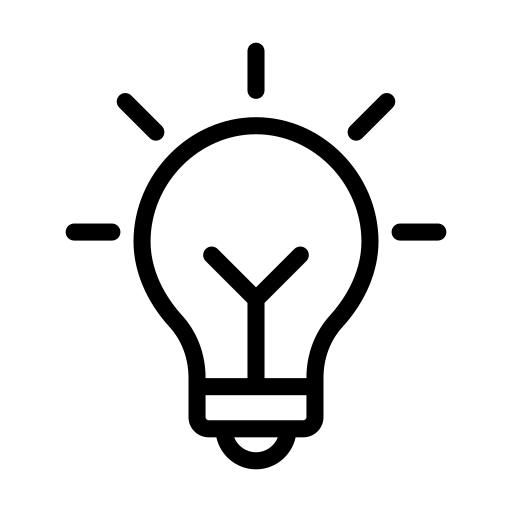 Idee
Durch Foto / Video einen anderen Blickwinkel erhalten
Schnell vergängliche Situationen für die Analyse konservieren
Vorgehen
Thema eingrenzen, strukturierende Frage(n) formulieren, Technik organisieren
Situationen aufzeichnen/fotografieren und auswerten
Nutzen
Dinge sichtbar machen, die schwer verbalisierbar sind
Details durch wiederholtes Anschauen erkennbar machen
formativ - summativ
einfach - schwierig
schnell - aufwändig
unbekannt - etabliert
offen - standardisiert
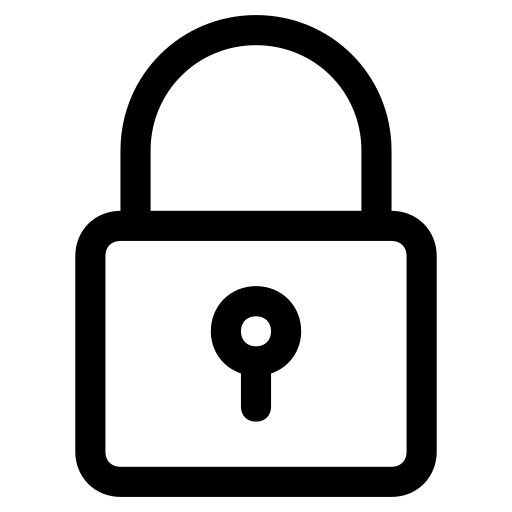 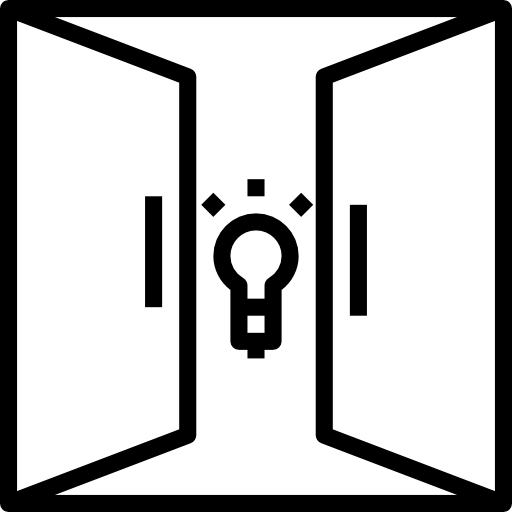 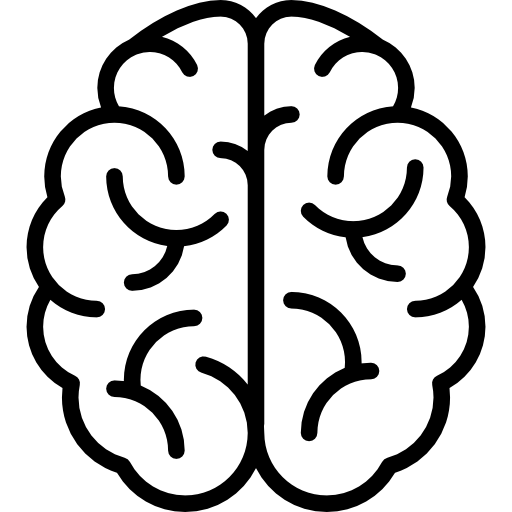 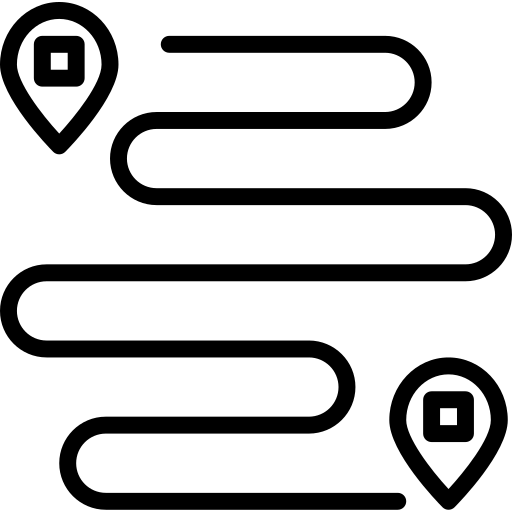 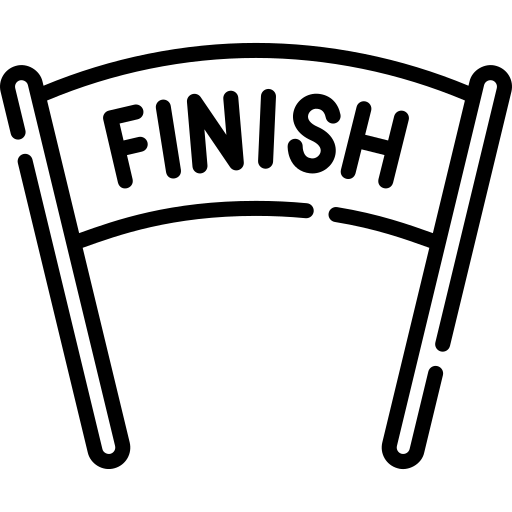 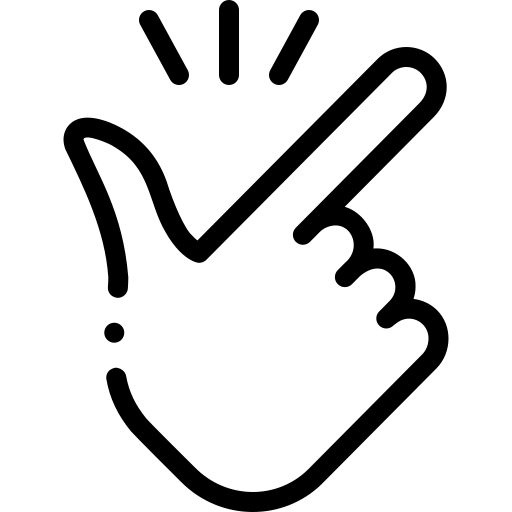 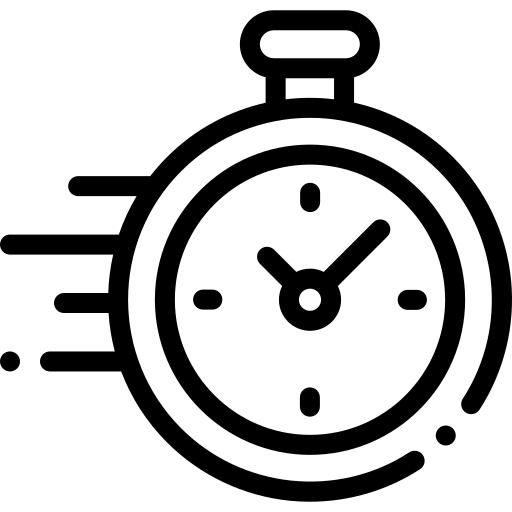 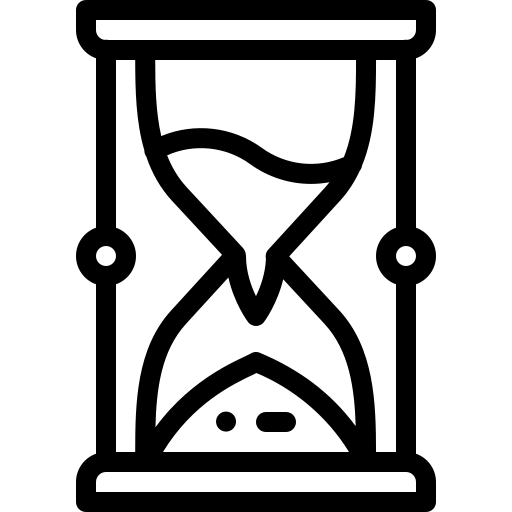 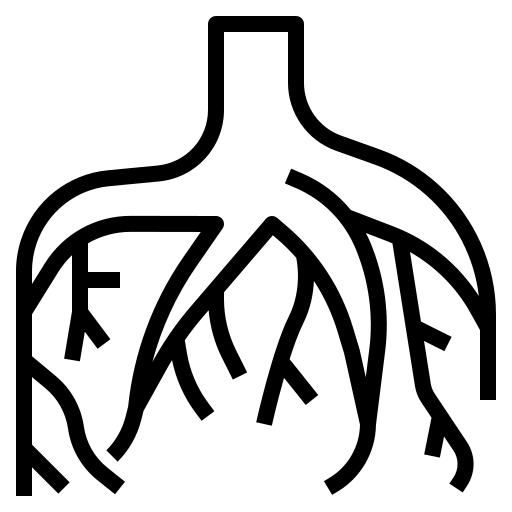 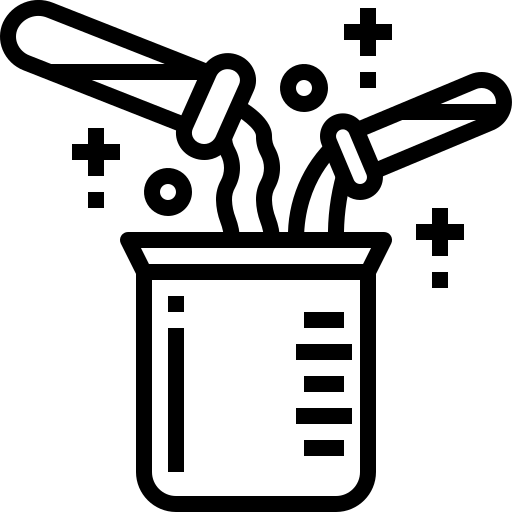 Überblick Evaluationsmethoden
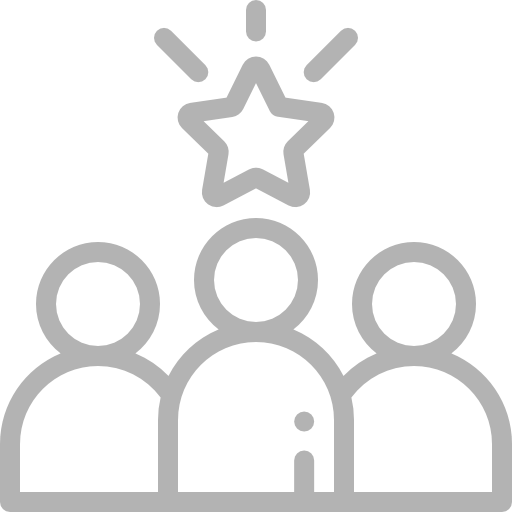 Beispiel
   „Über einen Fragebogen eine allgemeine Einschätzung zur Einführung eines Schülerfeedbackkonzepts erhalten und die Ergebnisse direkt im Kollegium diskutieren.“
Ratingkonferenz
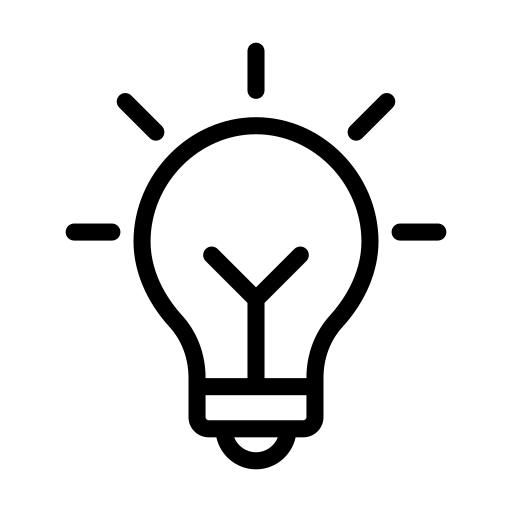 Idee
Ergebnisse einer kurzen Umfrage direkt mit Befragten diskutieren
Kombination zweier Methoden als gegenseitige Ergänzung
Vorgehen
Thema eingrenzen, Fragen formulieren & (Online-)Fragebogen erstellen, Befragung durchführen
Ergebnisse direkt präsentieren und moderiert diskutieren
Nutzen
Überblick durch Fragebogen erlangen und direkt Hintergründe durch Diskussion erfahren
Partizipation der (kritischen) Kolleg*innen
formativ - summativ
einfach - schwierig
schnell - aufwändig
unbekannt - etabliert
offen - standardisiert
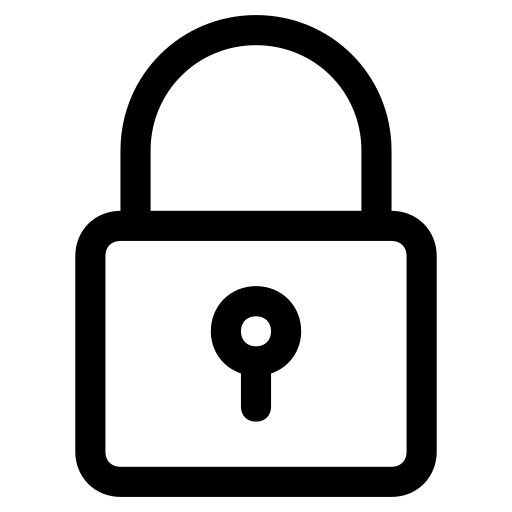 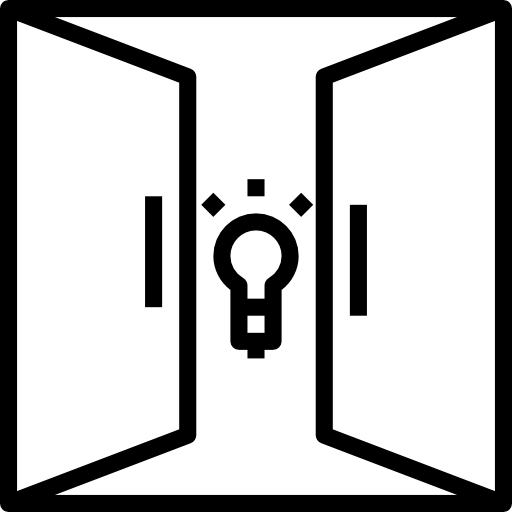 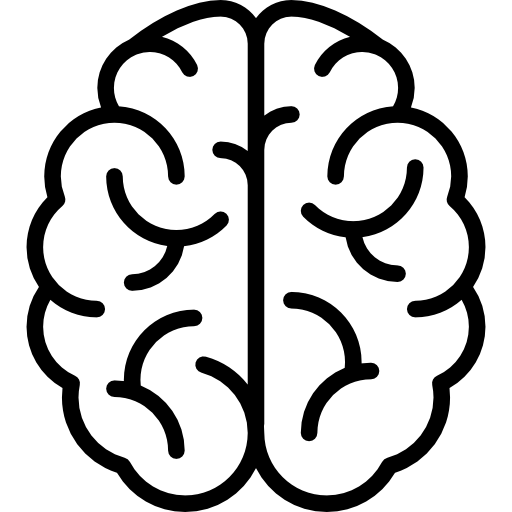 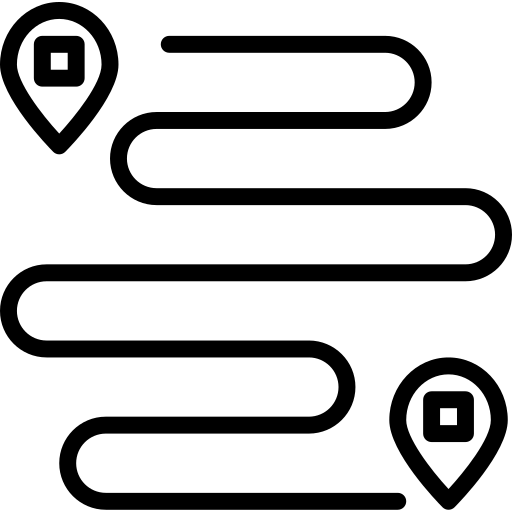 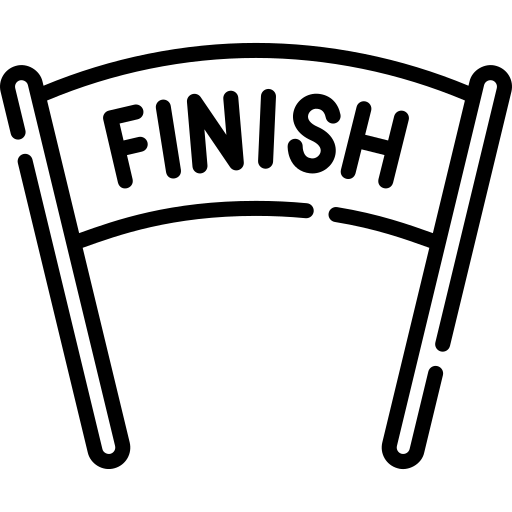 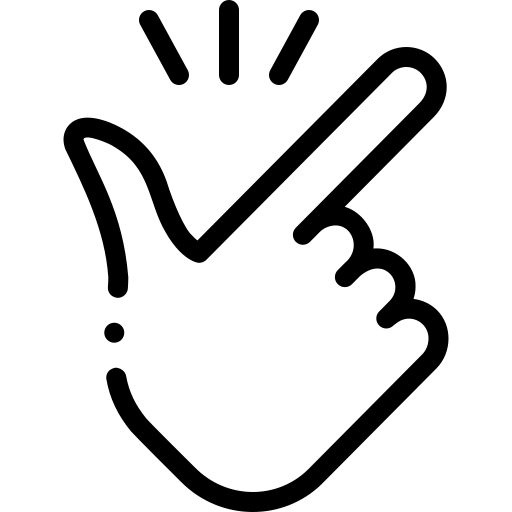 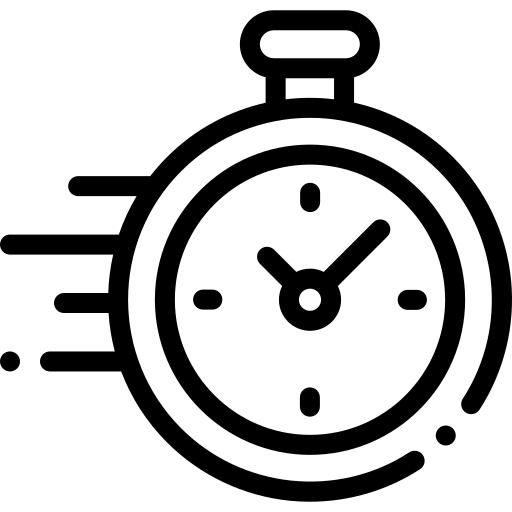 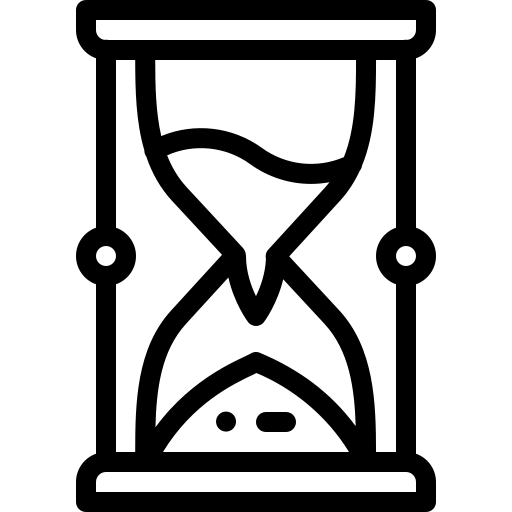 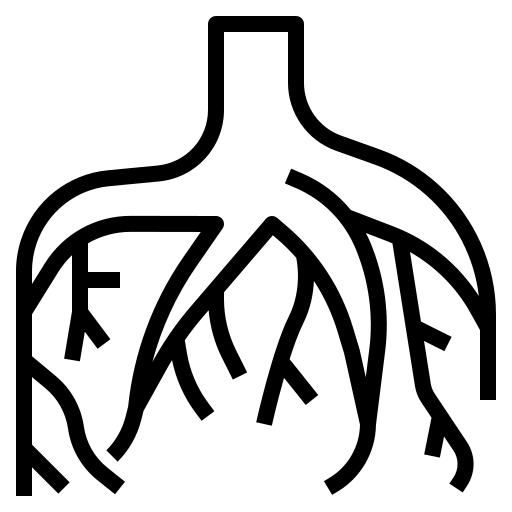 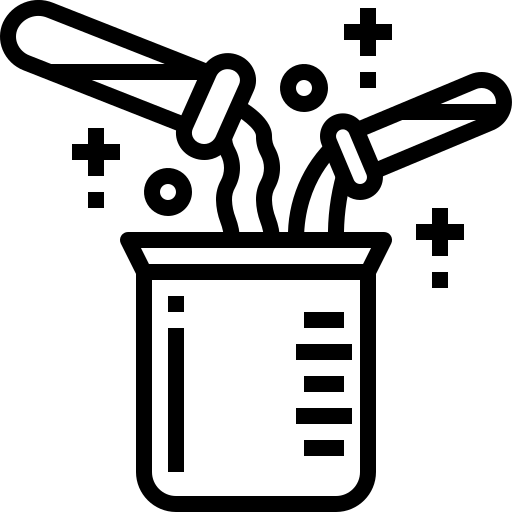 Überblick Evaluationsmethoden
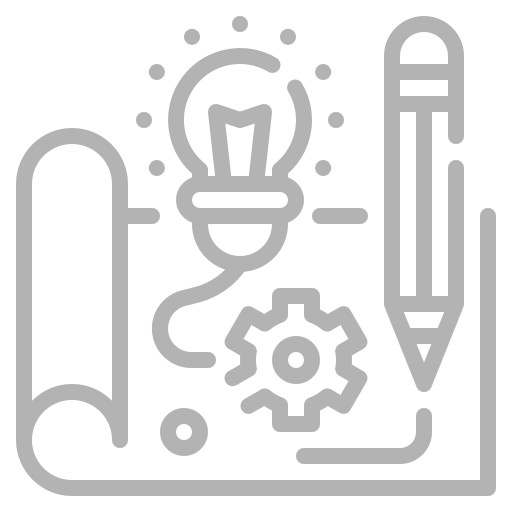 Weitere (kreative) Verfahren
Beispiele
Photovoice – SuS oder KuK Bilder zu einem Thema machen lassen
Partizipative Aktionsforschung – Gemeinsam mit SuS eine normative Fragestellung bearbeiten, um eine Veränderung anzustoßen
Krisenexperimente – Irritation von selbstverständlichen Situationen, um etwas über die impliziten Regeln einer Gruppe herauszufinden 
…
Nutzen
Ungewöhnliche Methoden führen zu unerwarteten/spannenden Ergebnissen
(Häufig) Partizipation der Schüler*innen und/oder Kolleg*innen möglich
formativ - summativ
einfach - schwierig
schnell - aufwändig
unbekannt - etabliert
offen - standardisiert
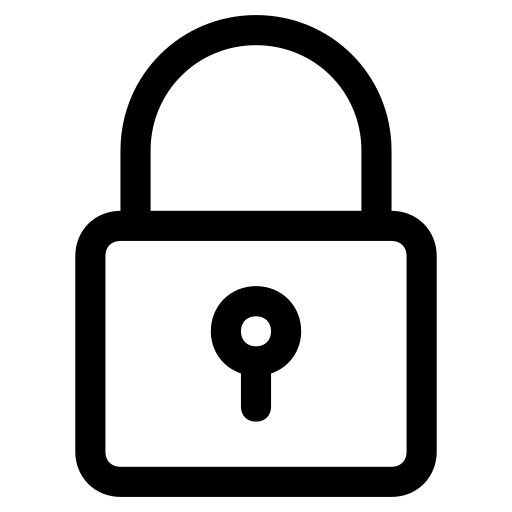 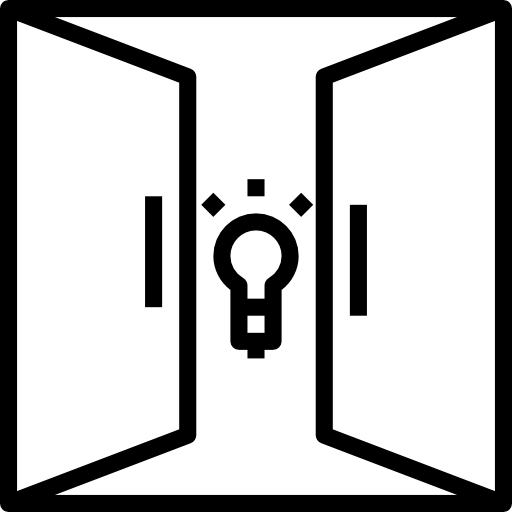 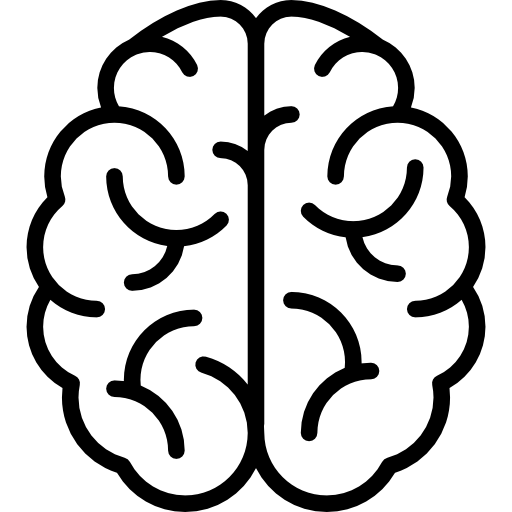 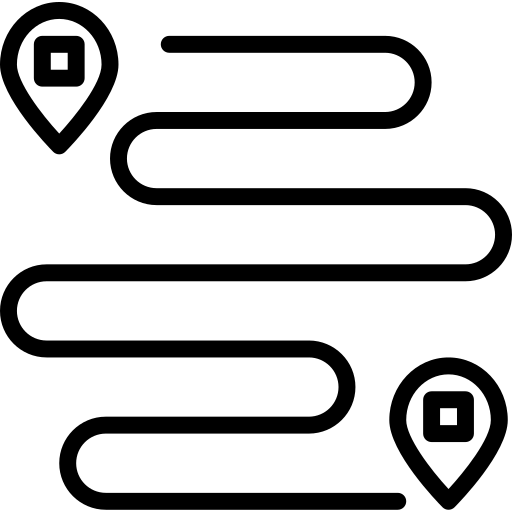 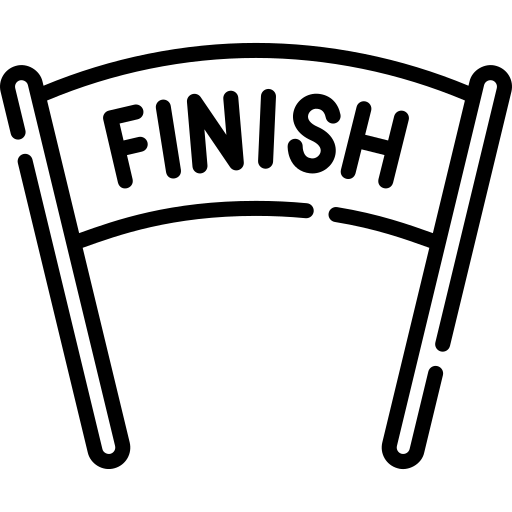 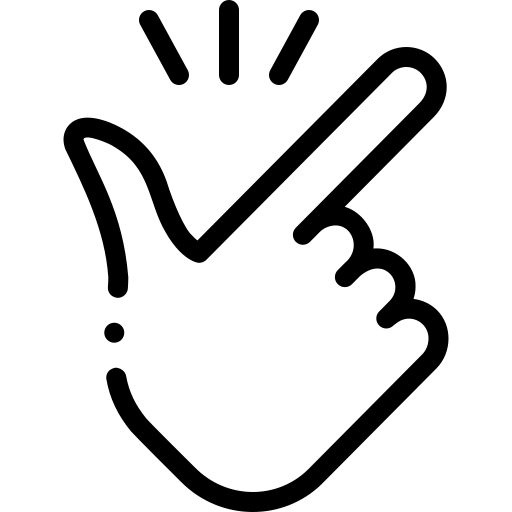 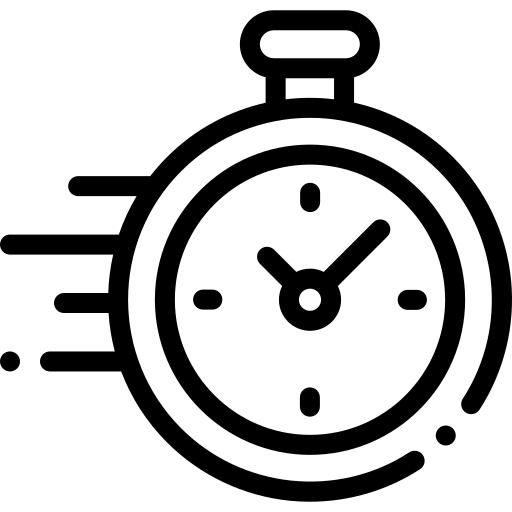 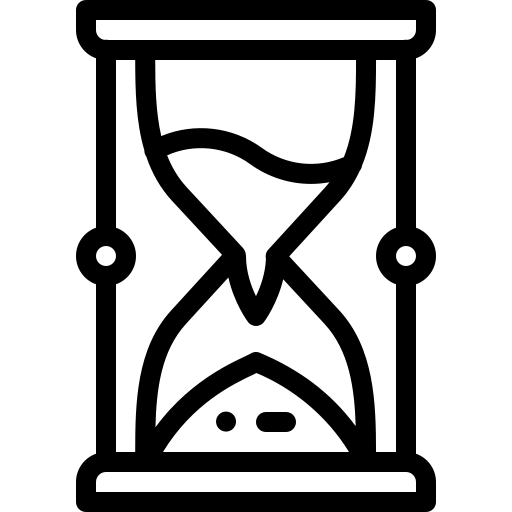 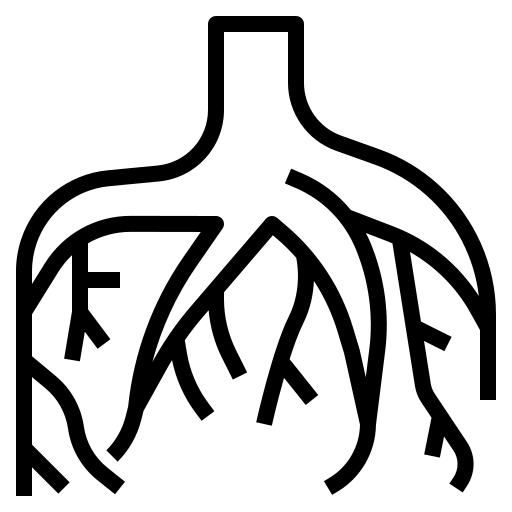 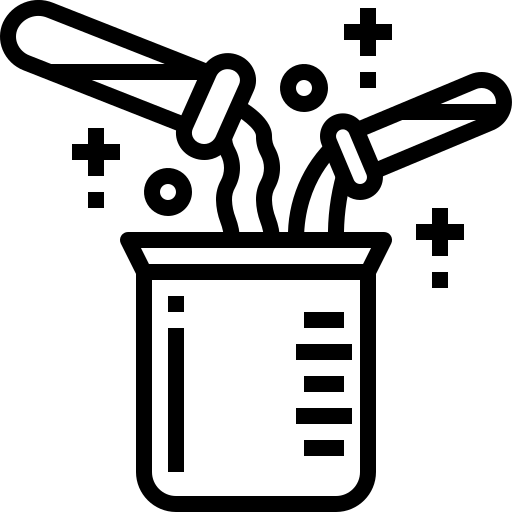 Überblick Evaluationsmethoden
Überblick Evaluationsmethoden
Form
Offenheit
Schwierigkeit
Etablierung
Zeitl. Aufwand
Leitfadeninterview
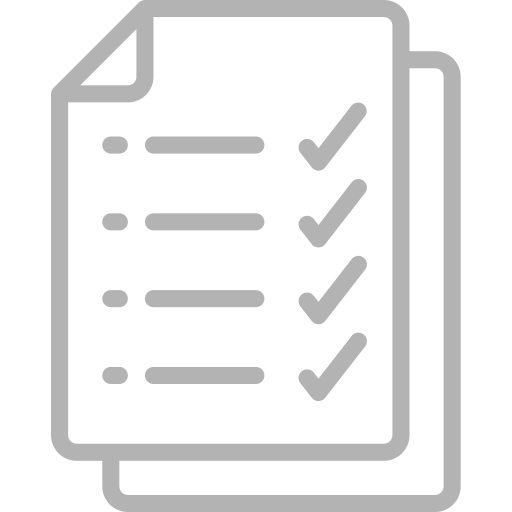 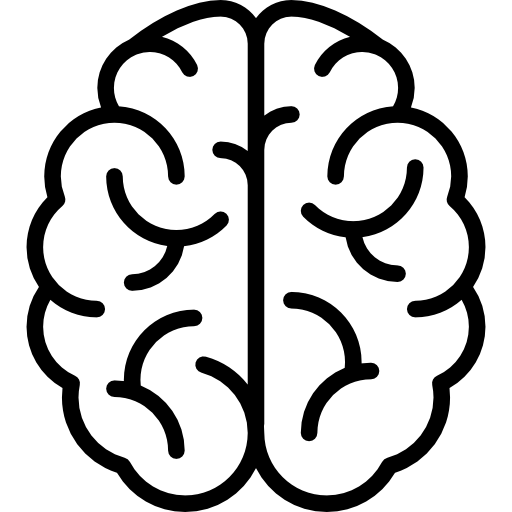 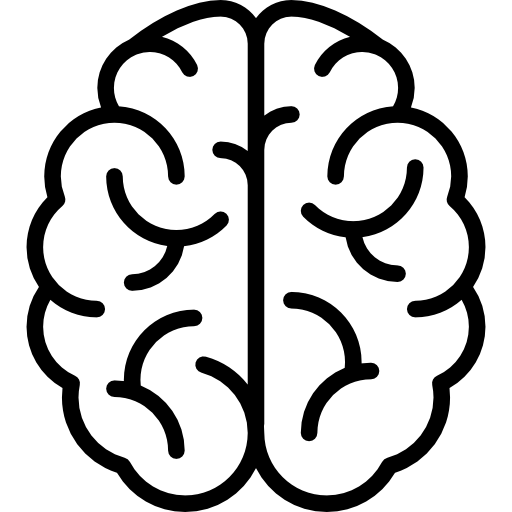 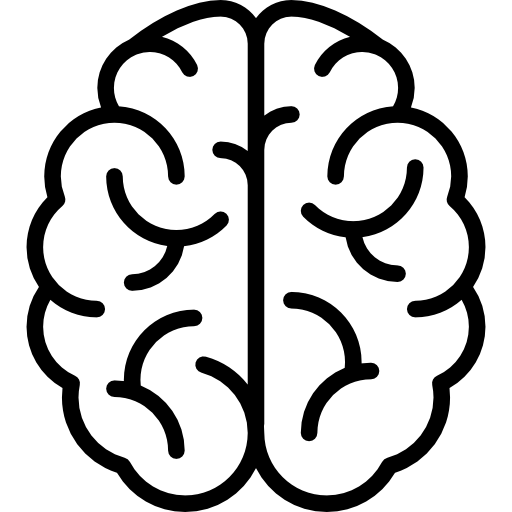 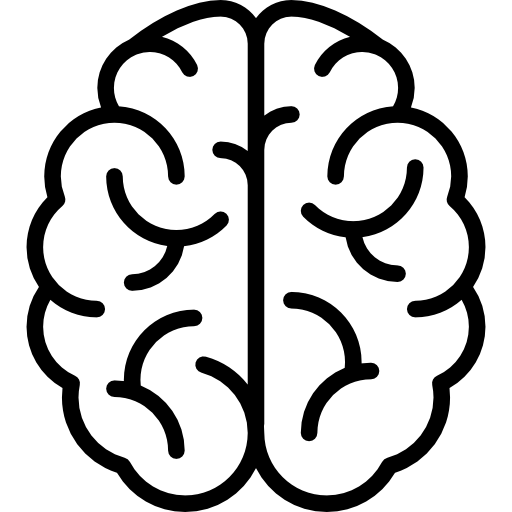 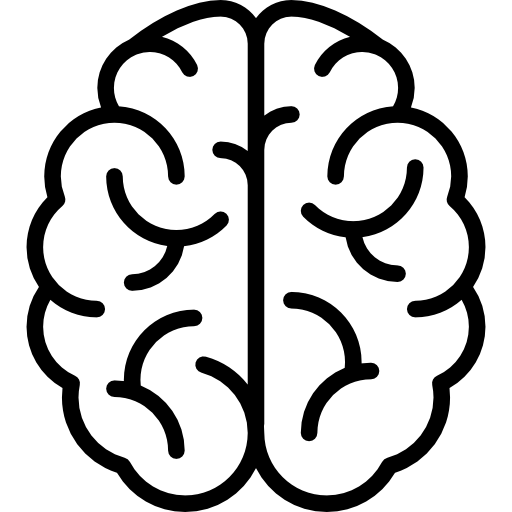 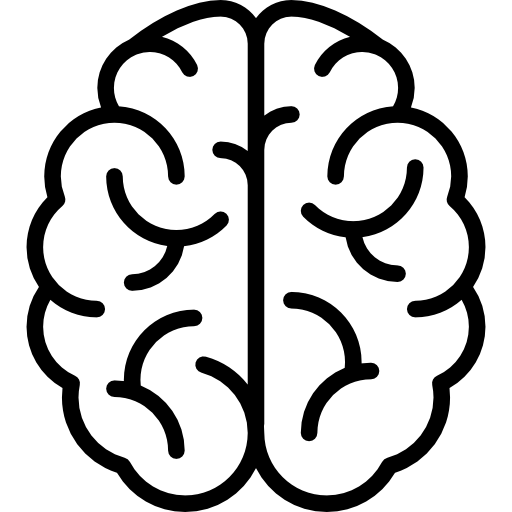 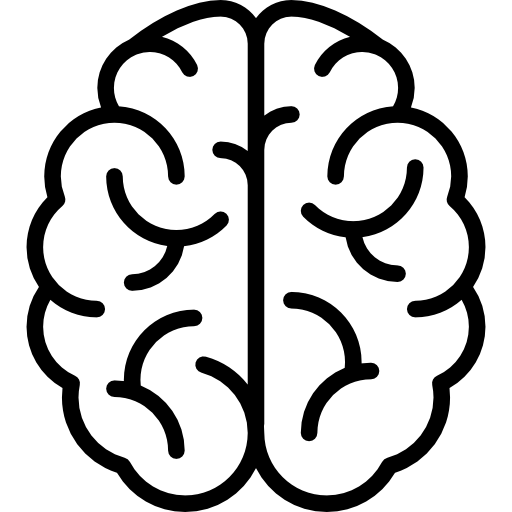 Gruppendiskussion
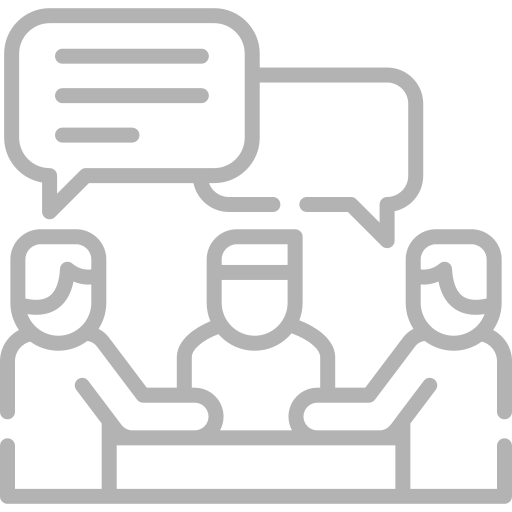 Beobachtungen
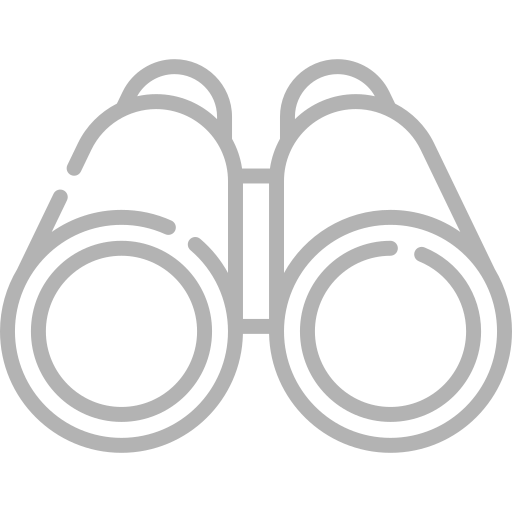 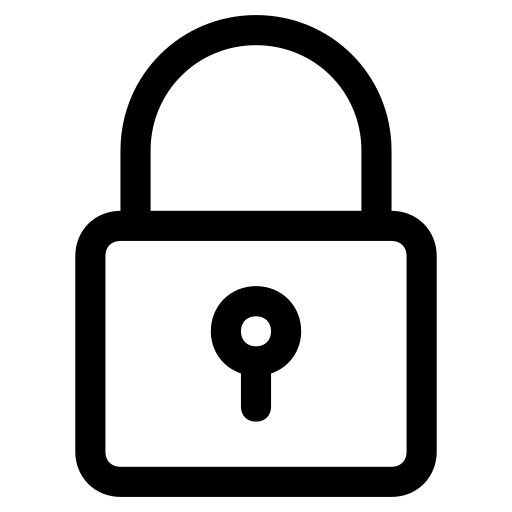 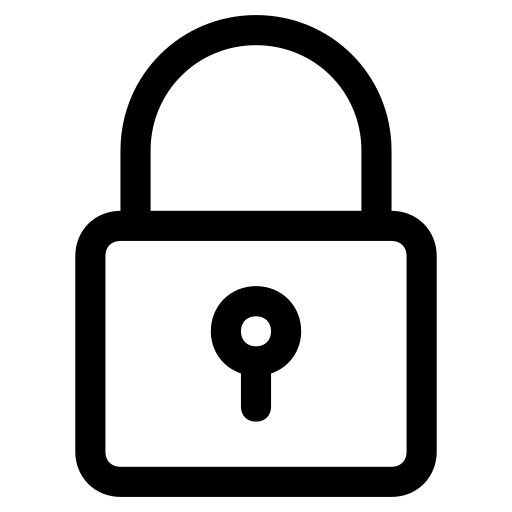 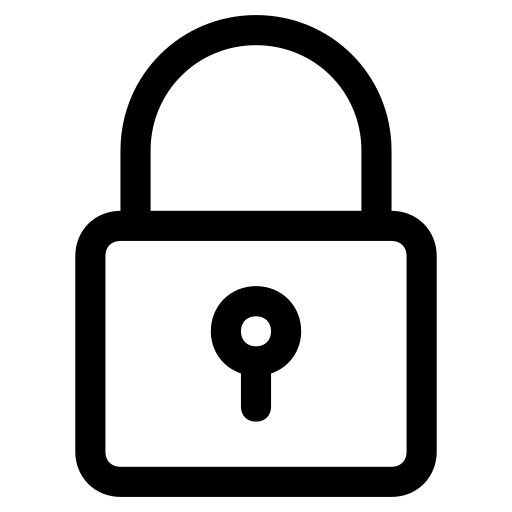 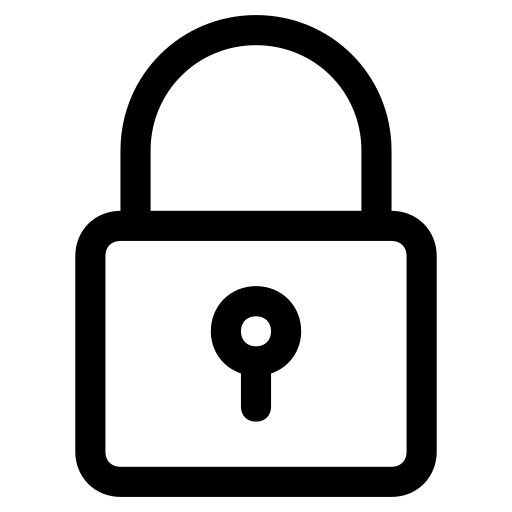 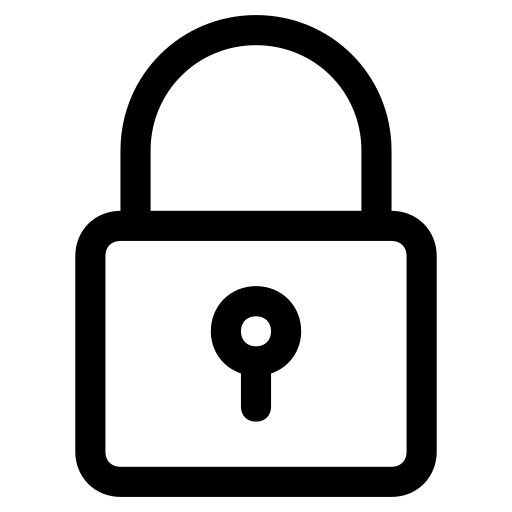 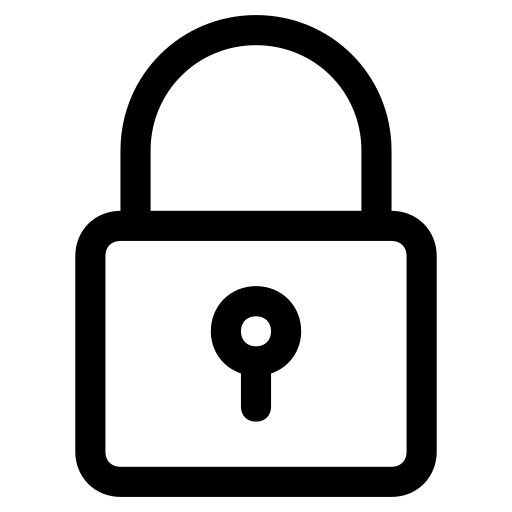 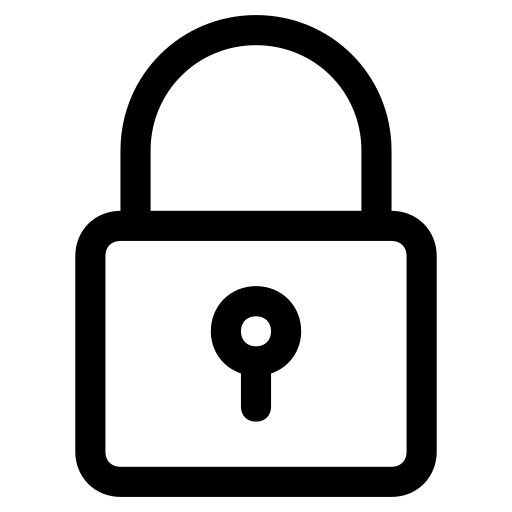 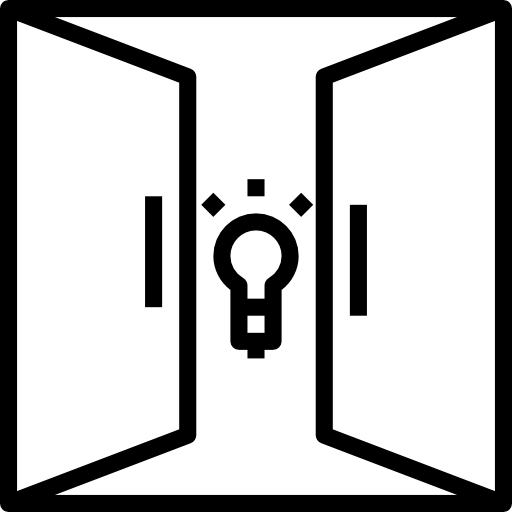 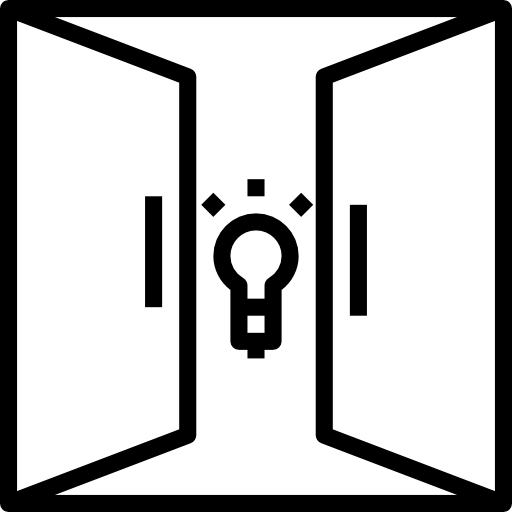 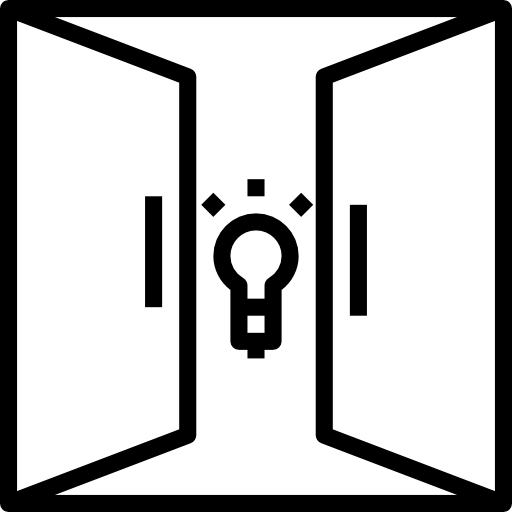 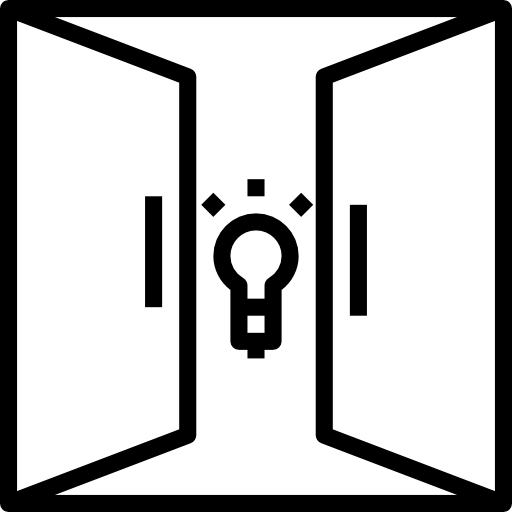 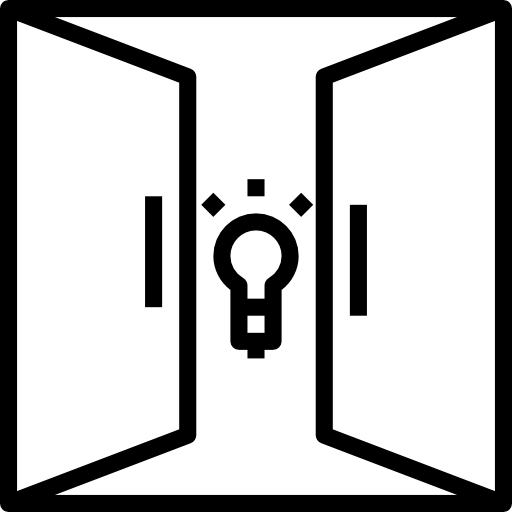 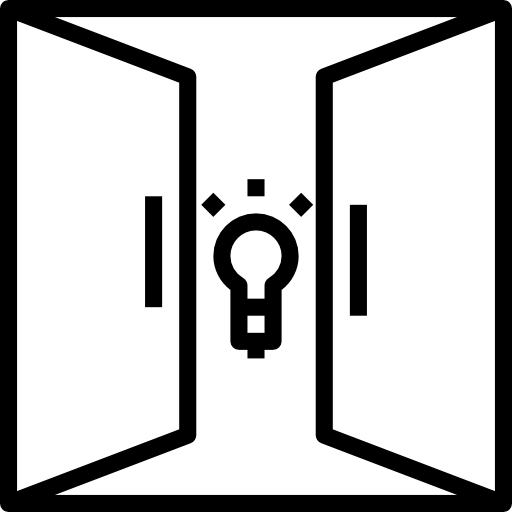 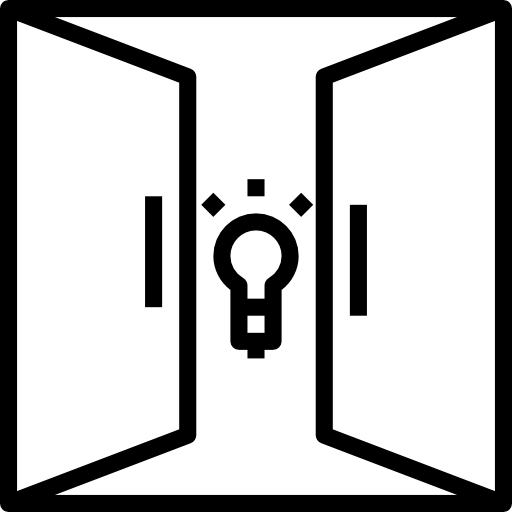 Dokumentenanalyse
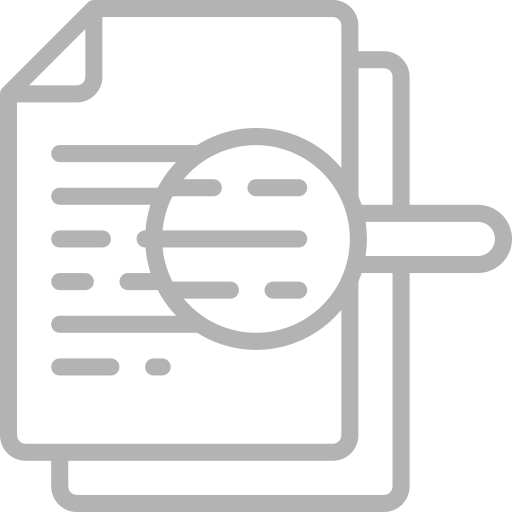 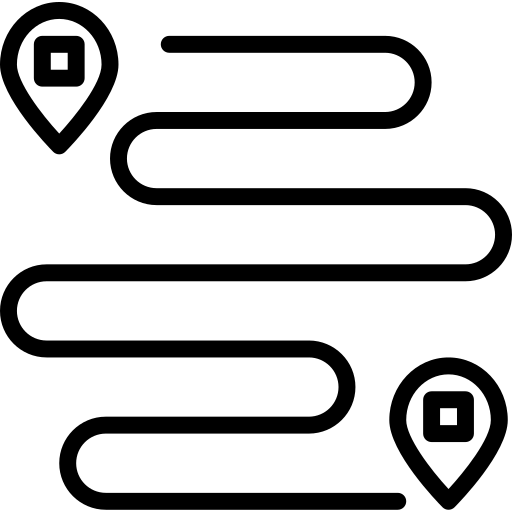 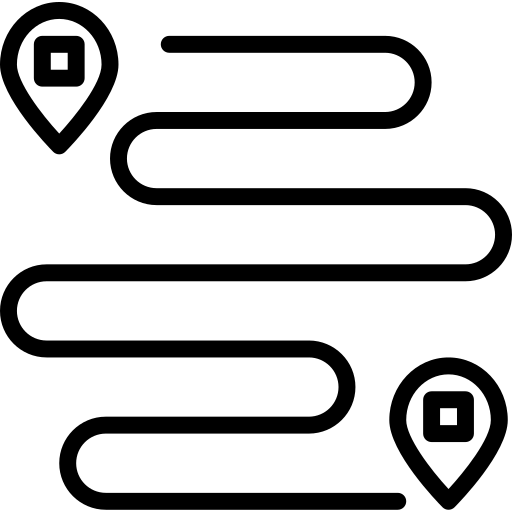 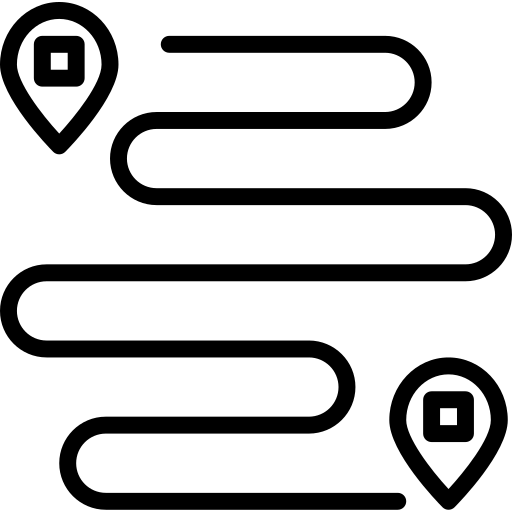 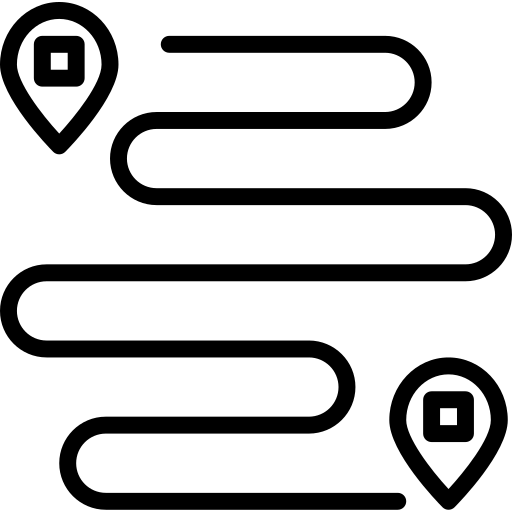 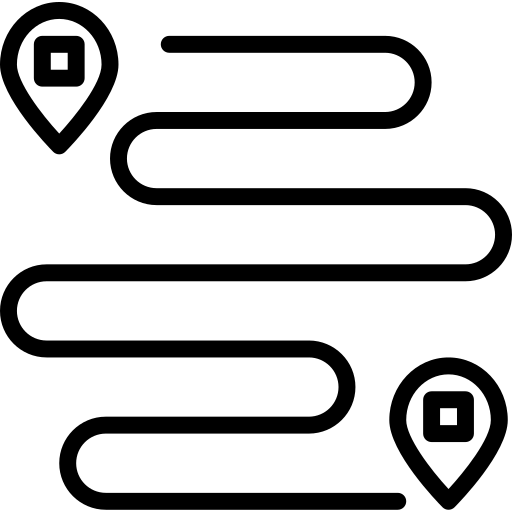 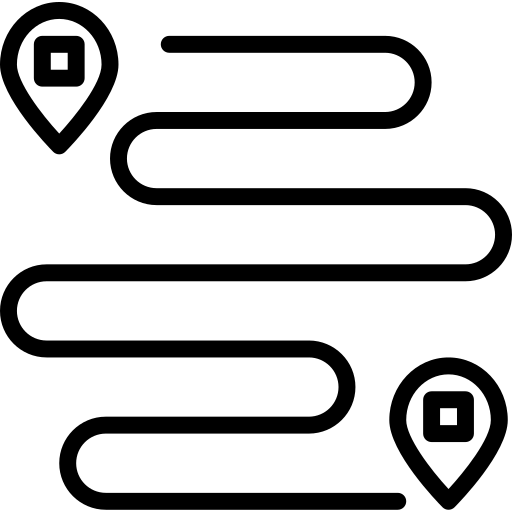 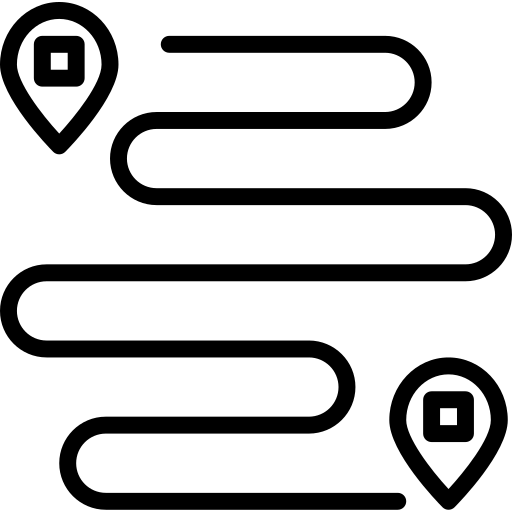 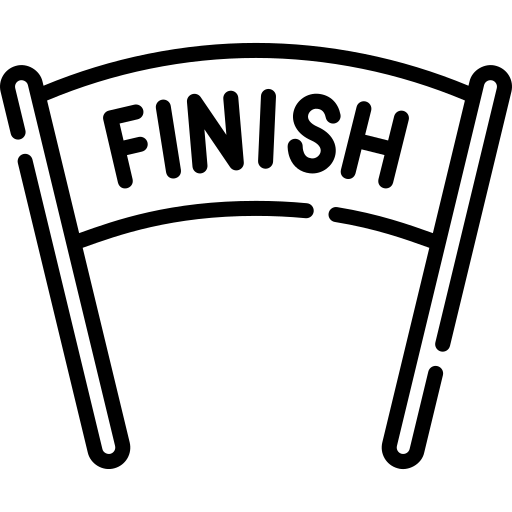 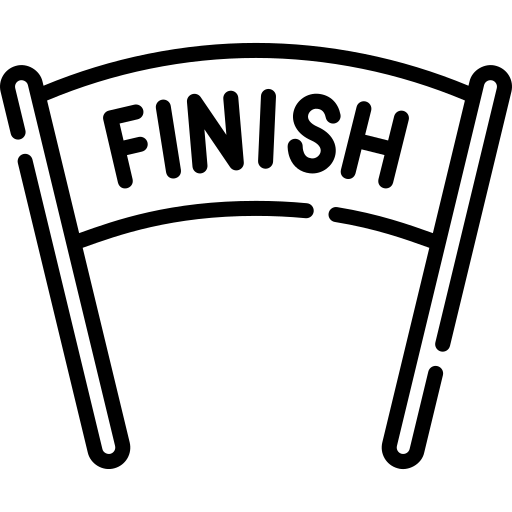 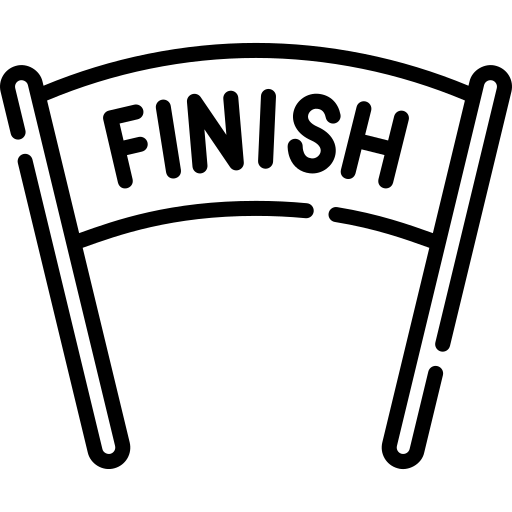 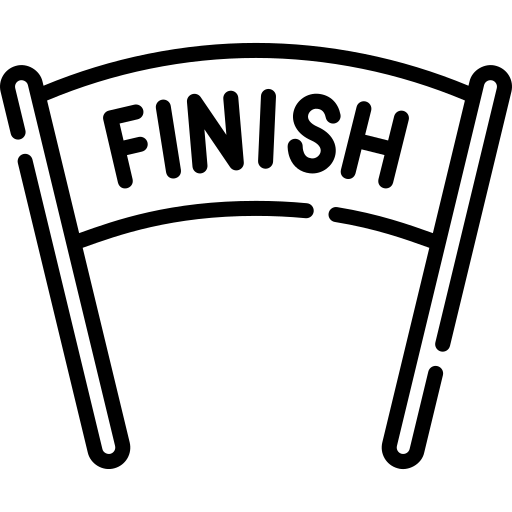 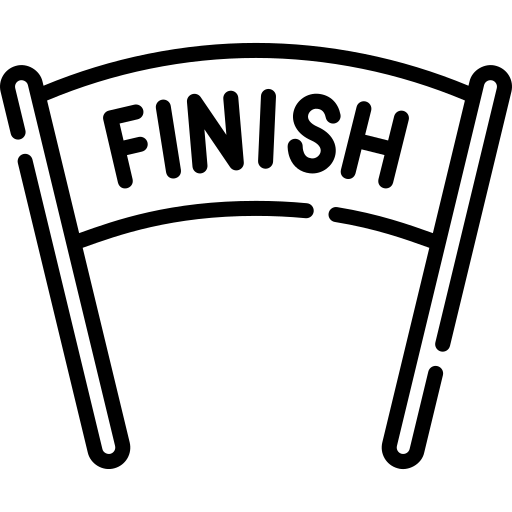 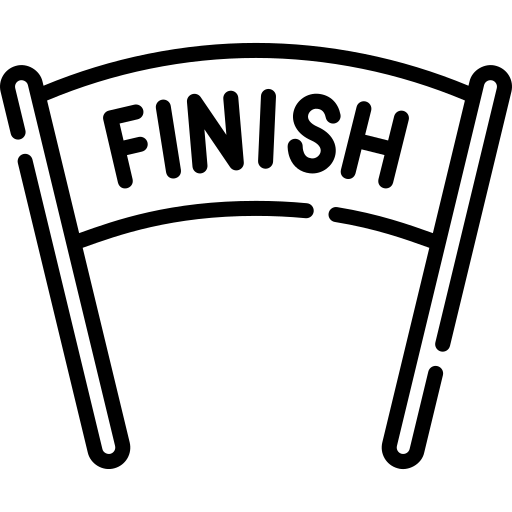 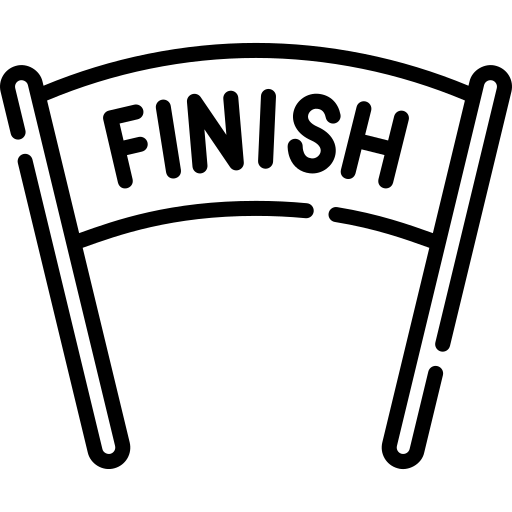 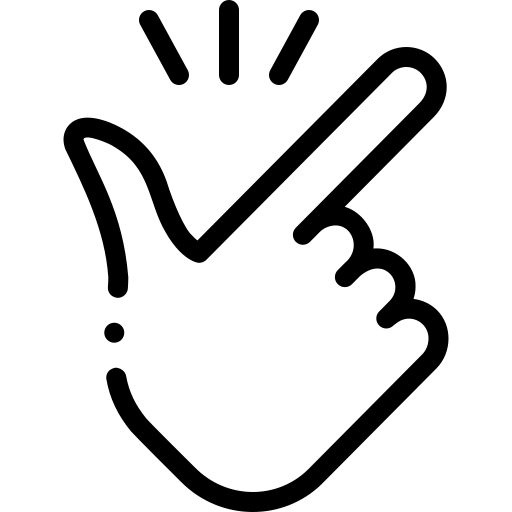 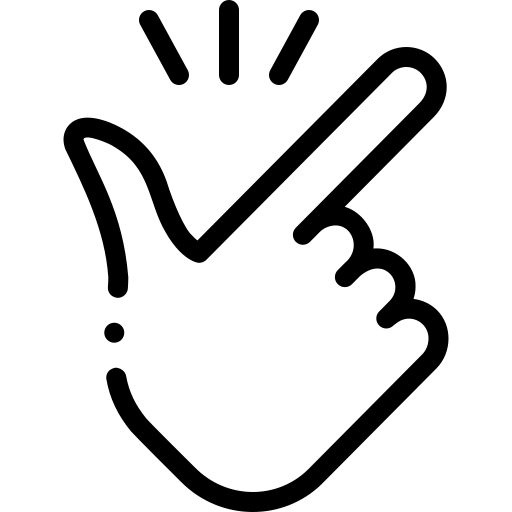 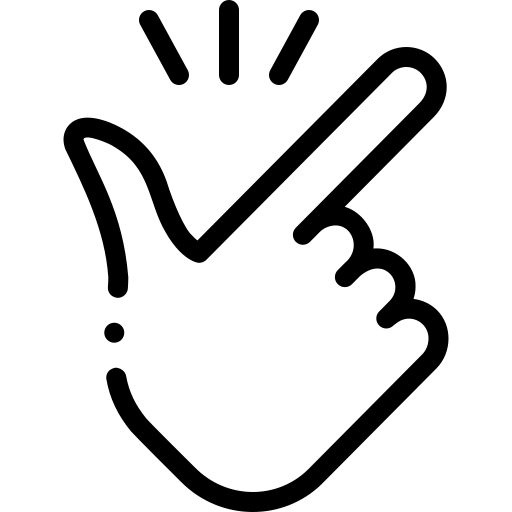 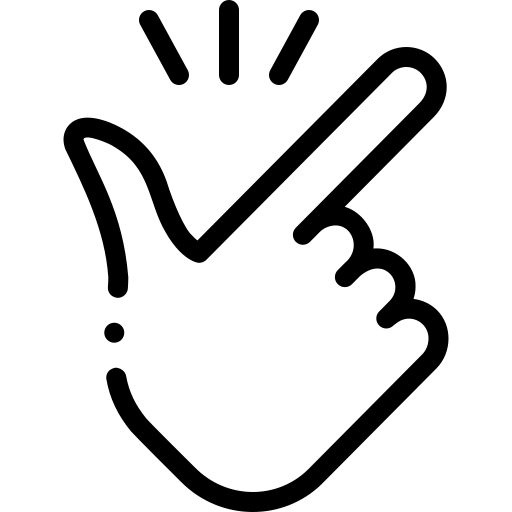 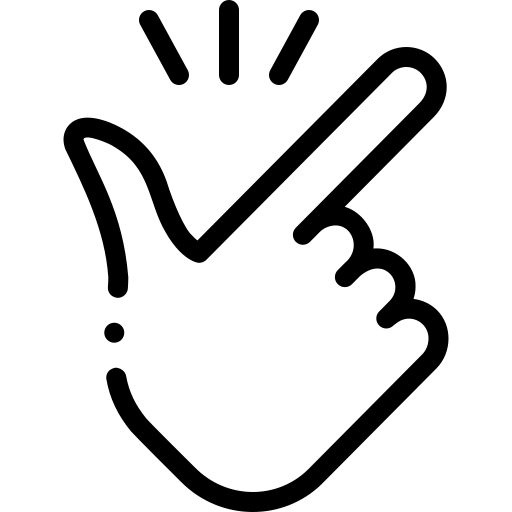 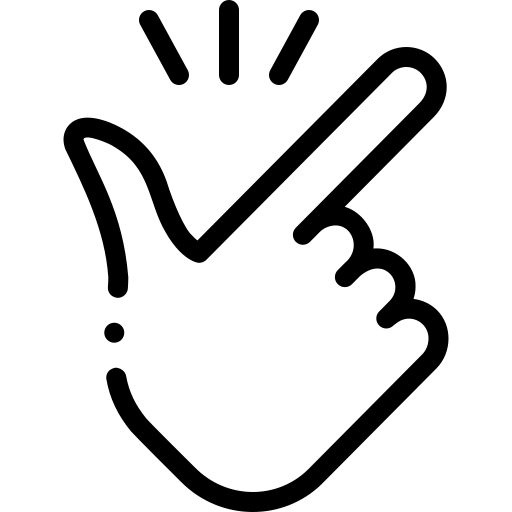 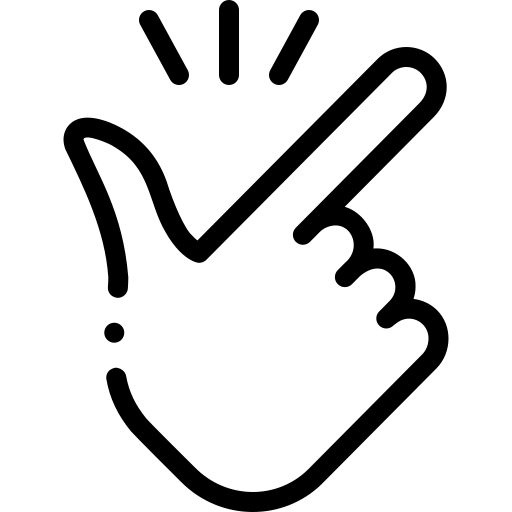 Foto- & Videoanalyse
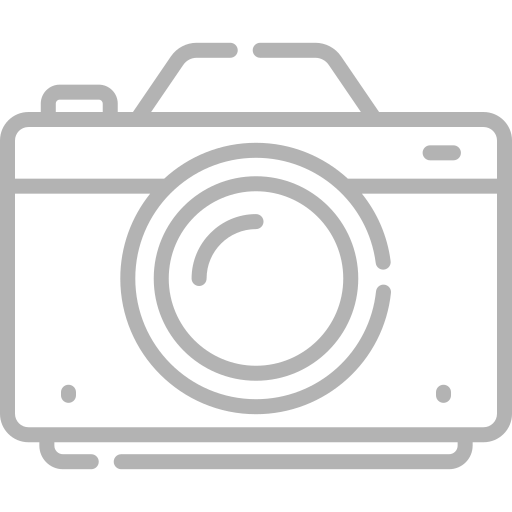 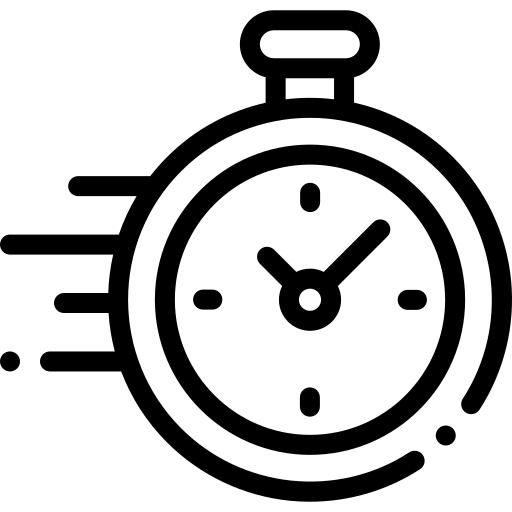 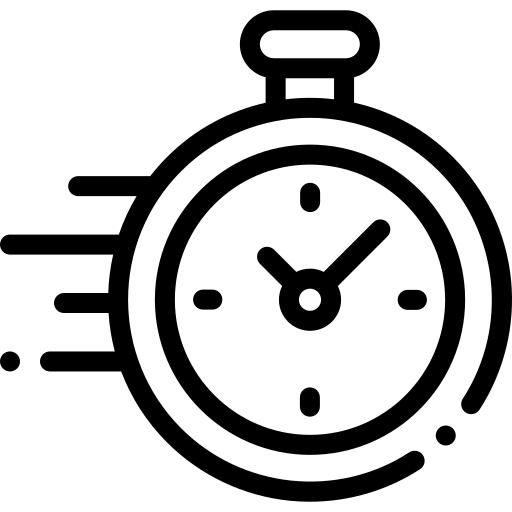 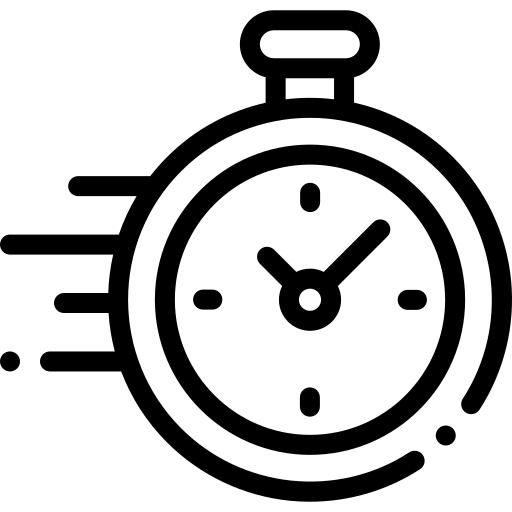 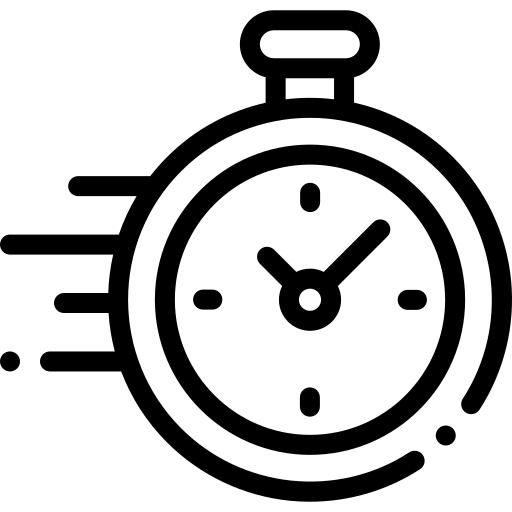 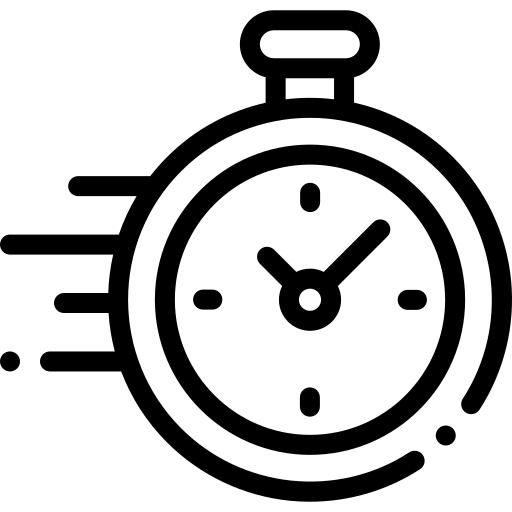 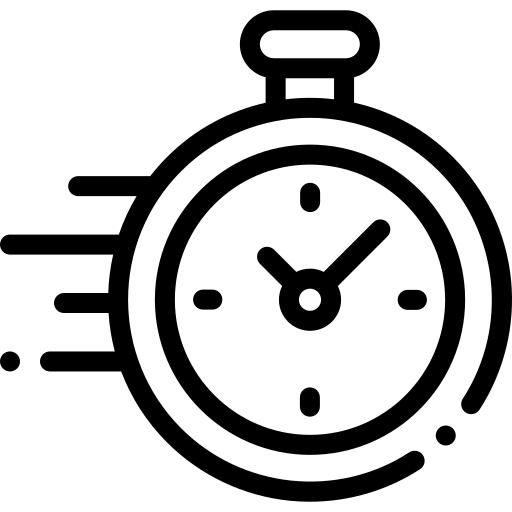 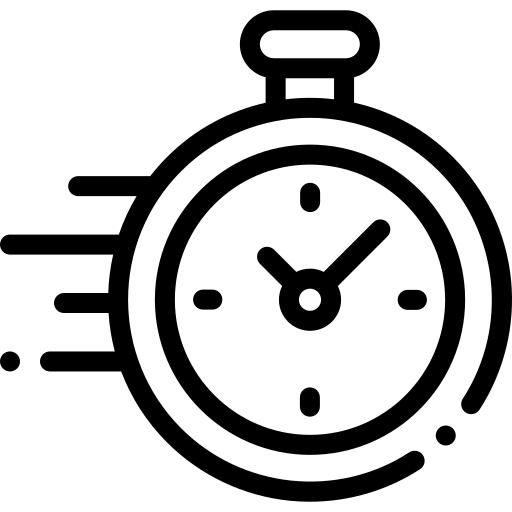 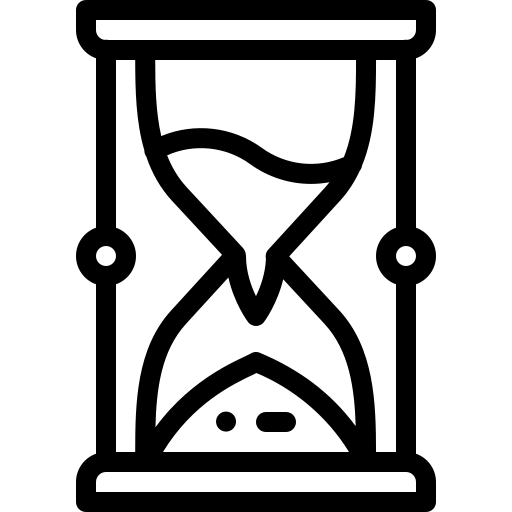 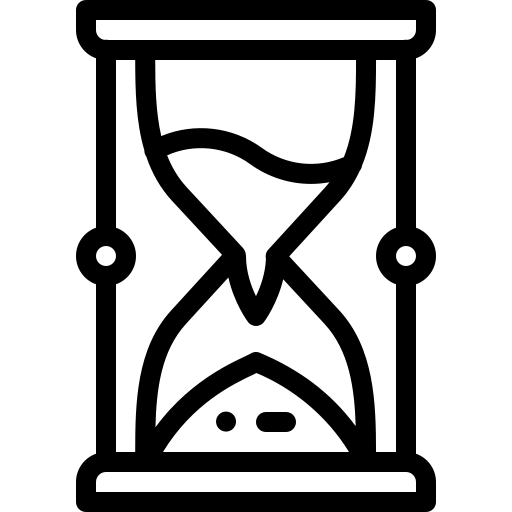 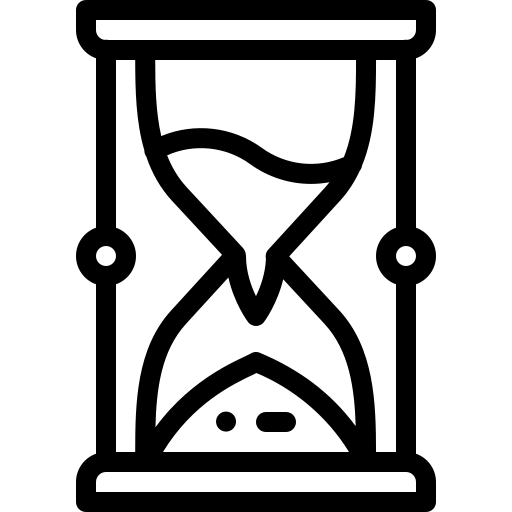 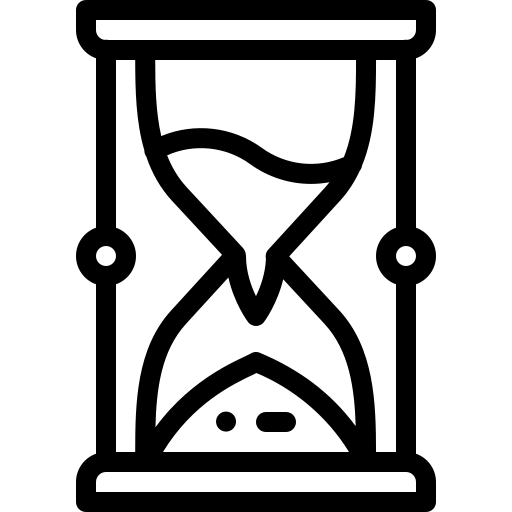 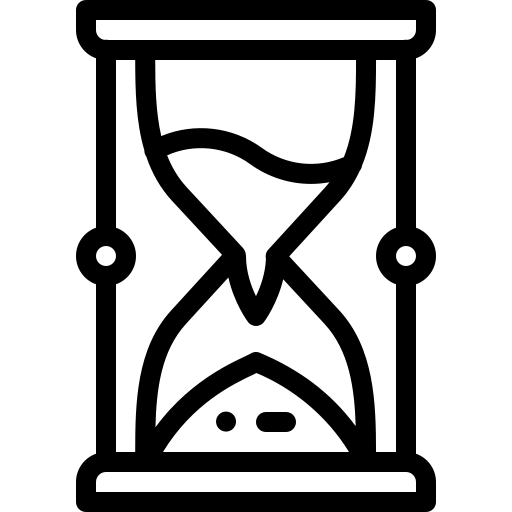 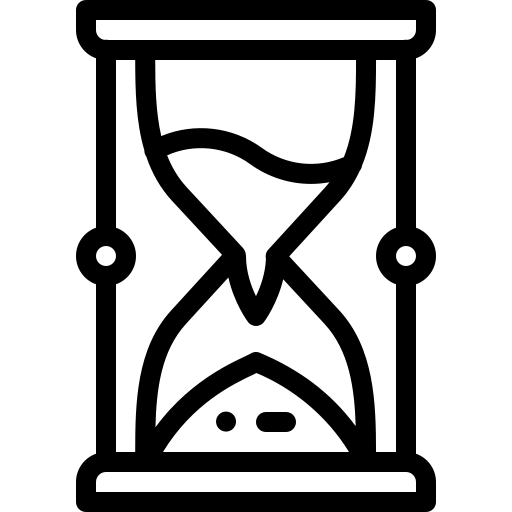 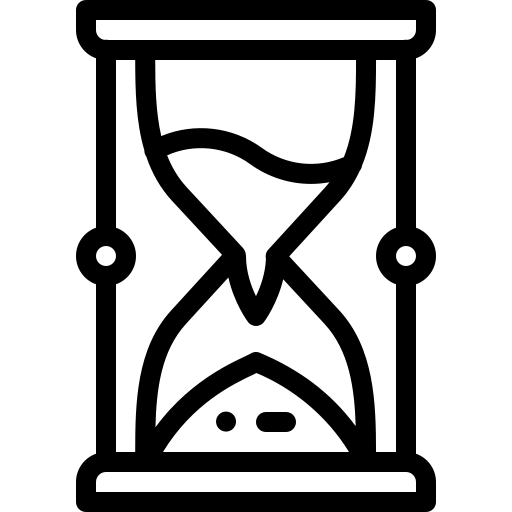 Die Ratingkonferenz
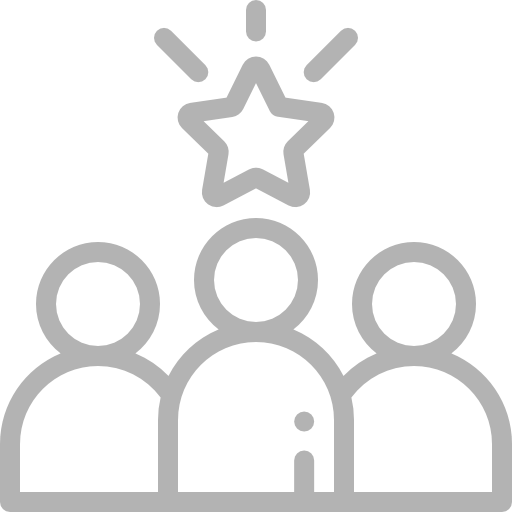 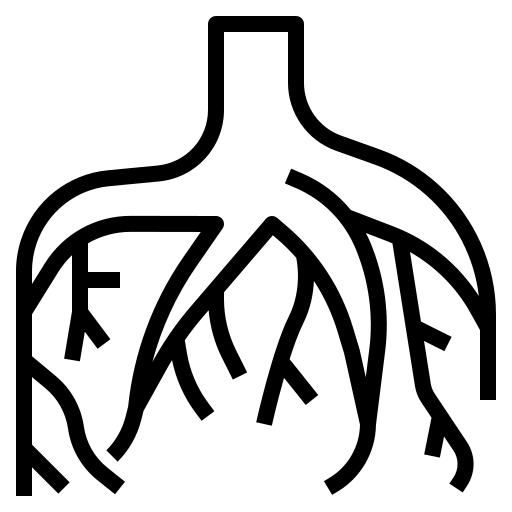 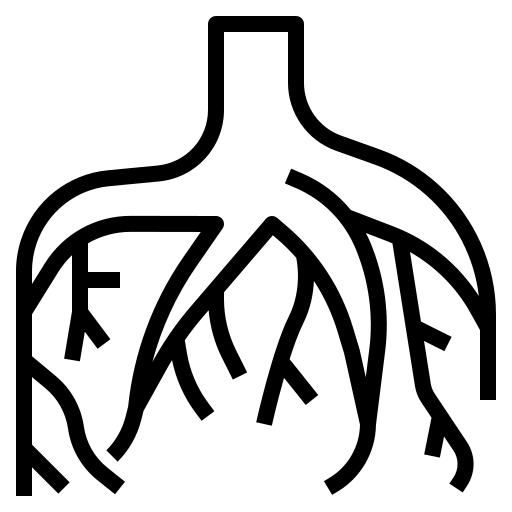 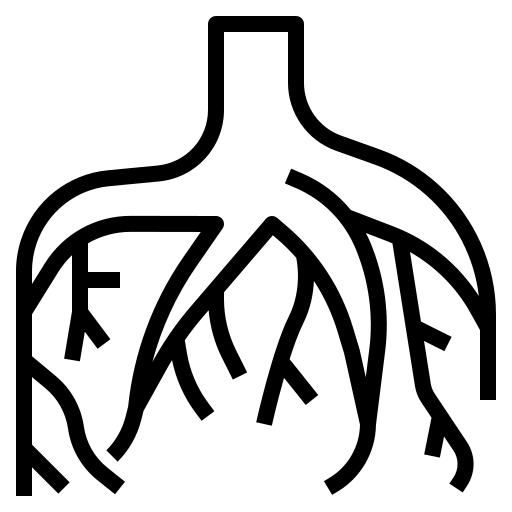 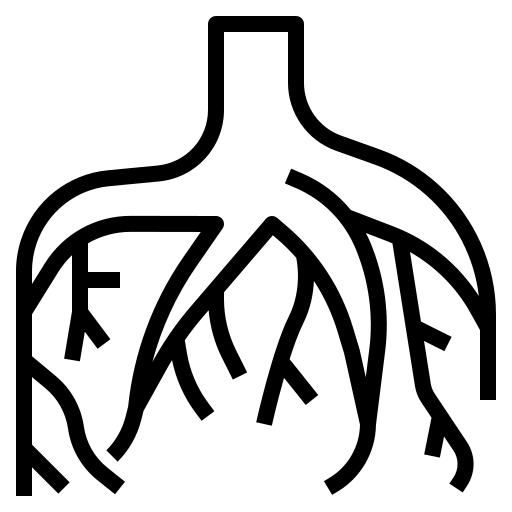 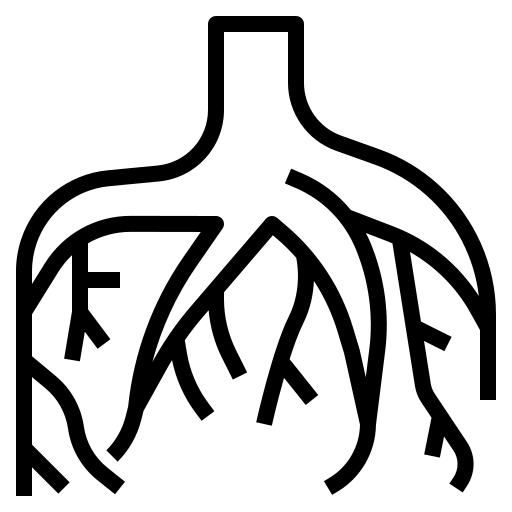 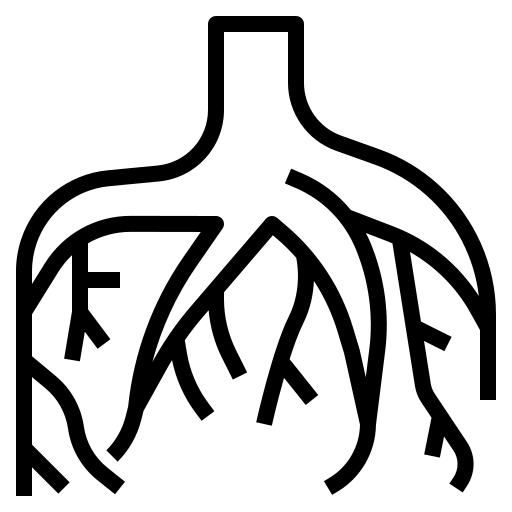 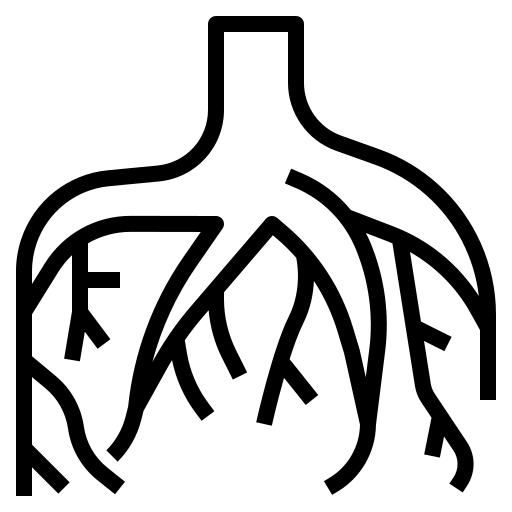 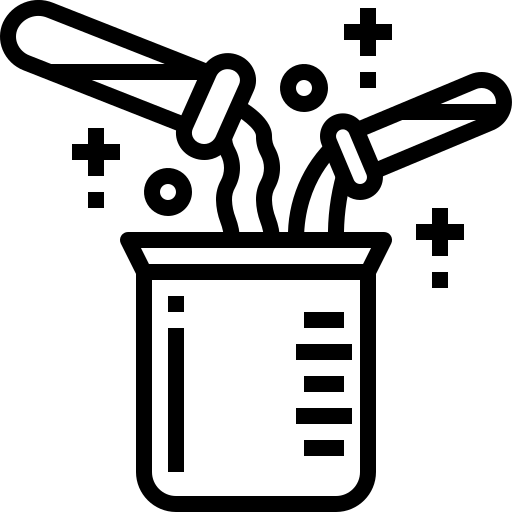 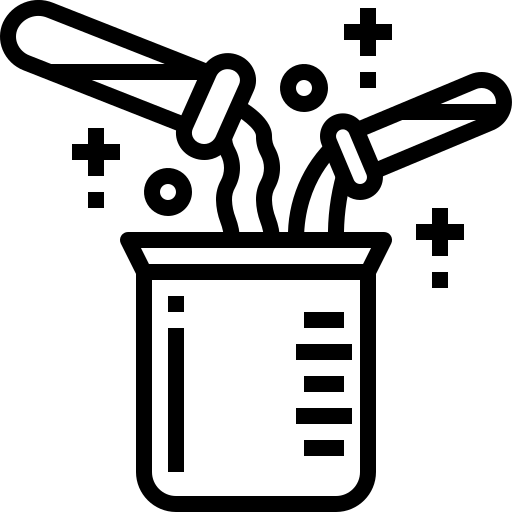 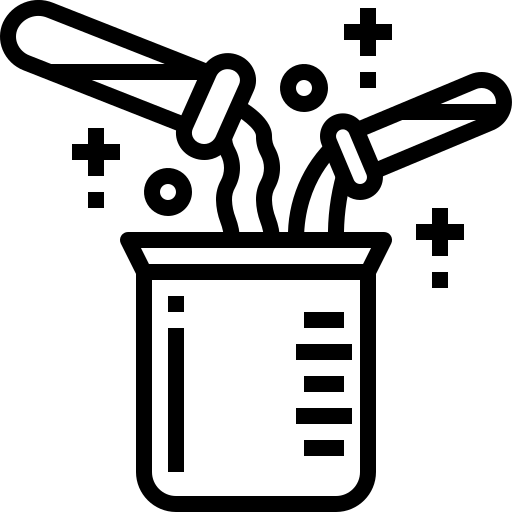 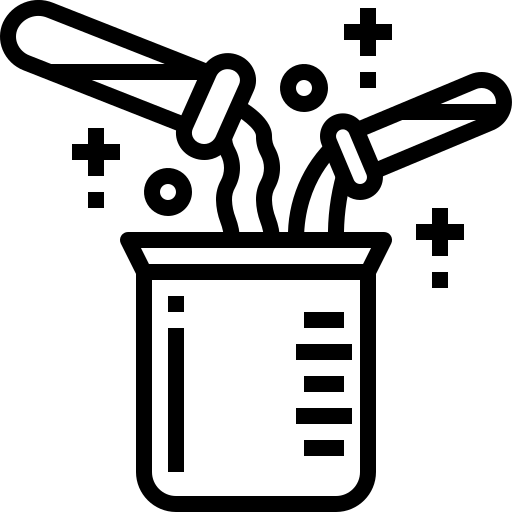 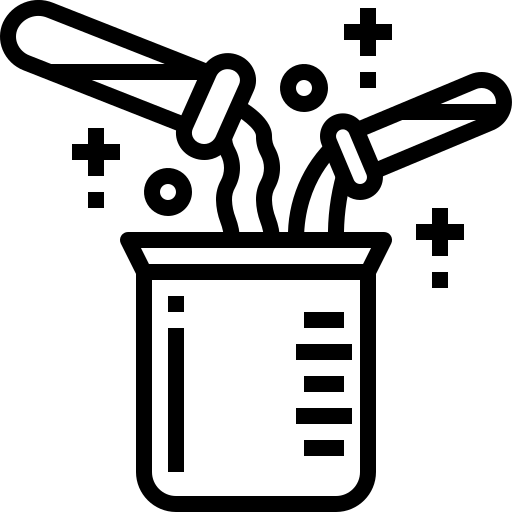 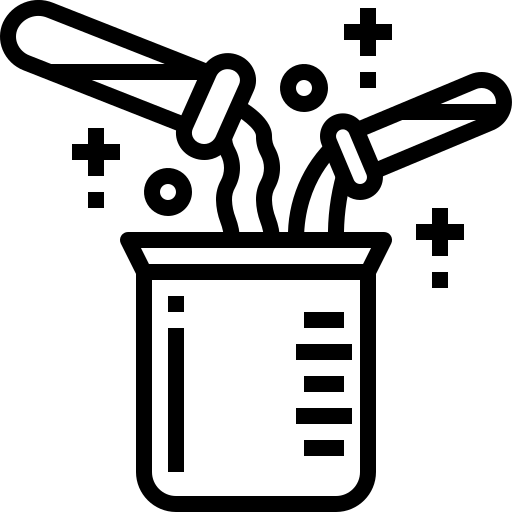 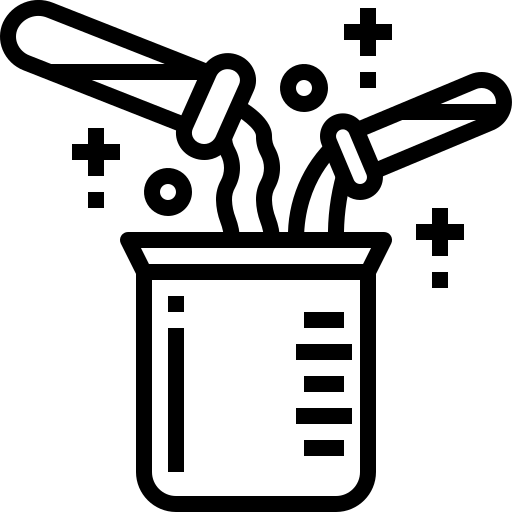 Weitere Methoden
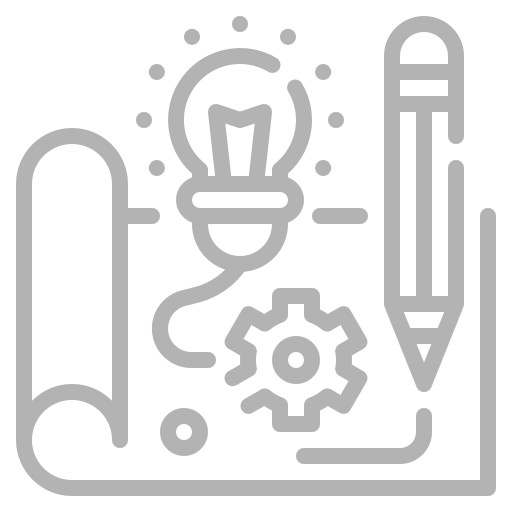 Überblick Evaluationsmethoden
Kombinierbarkeit
= kaum             = teilweise                   = gut
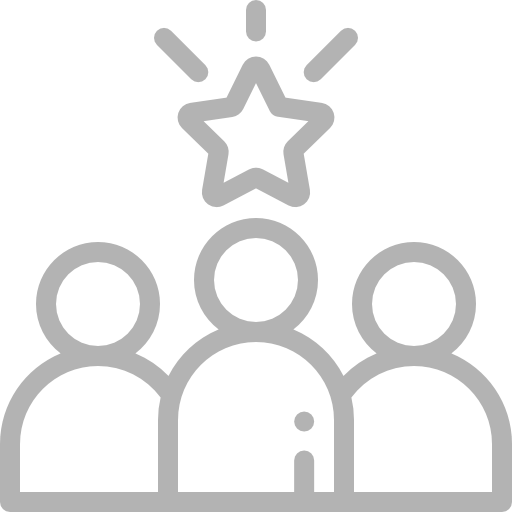 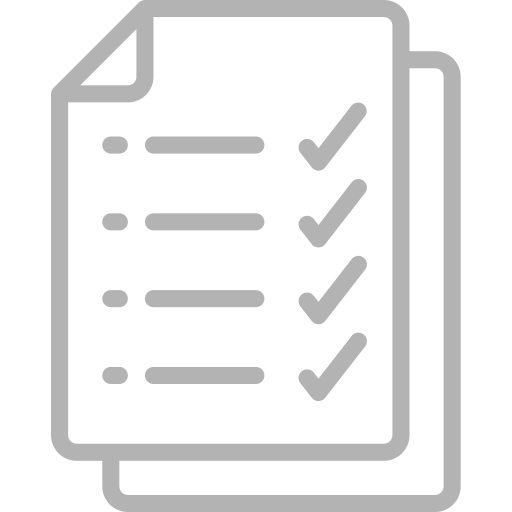 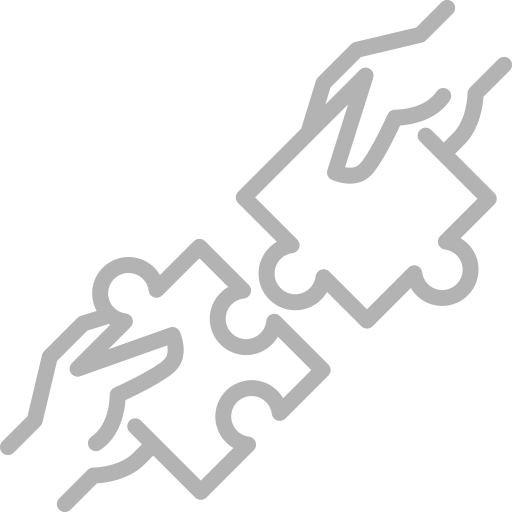 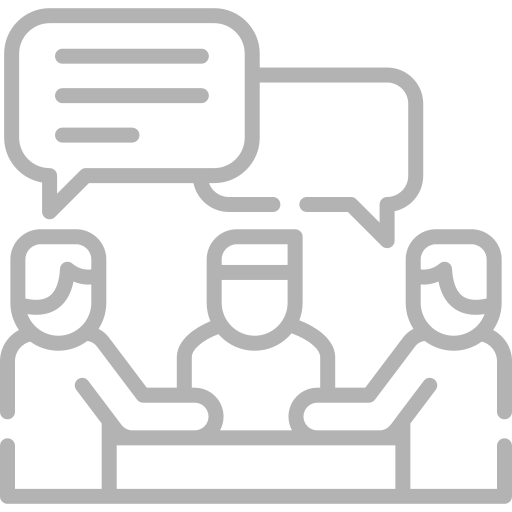 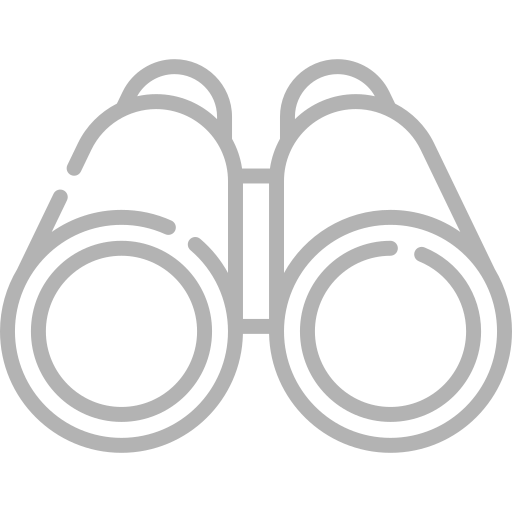 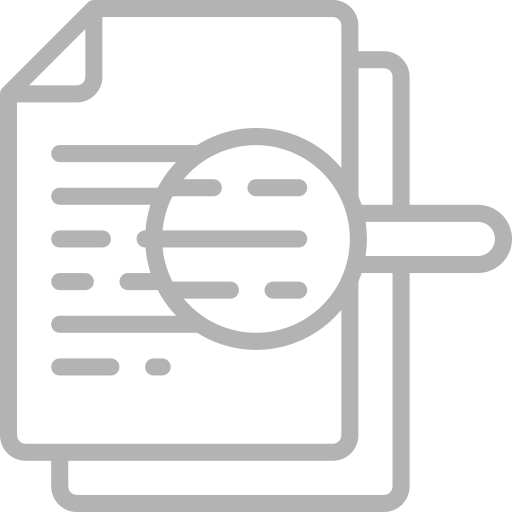 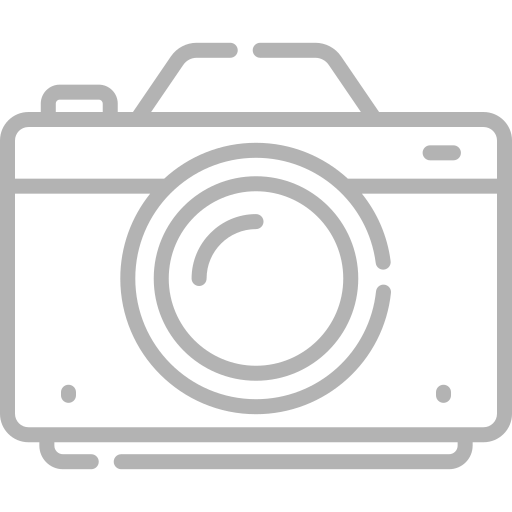 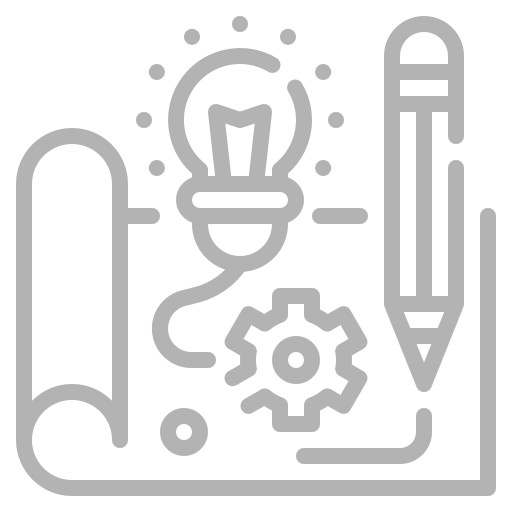 Fragebogen
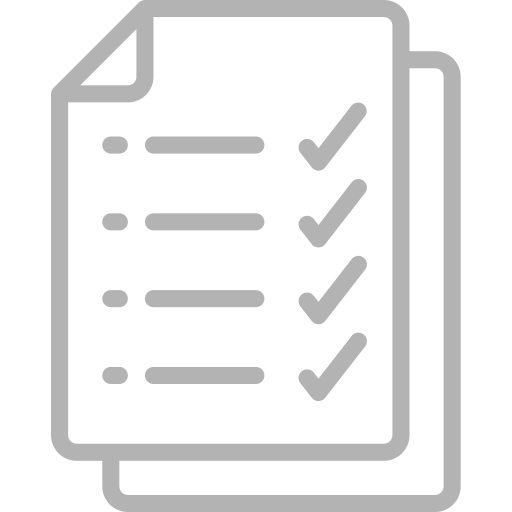 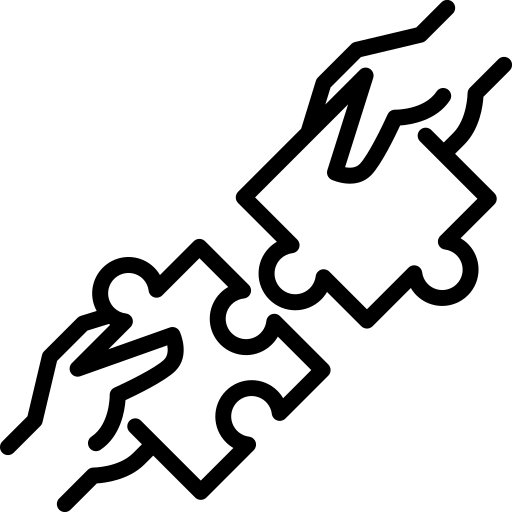 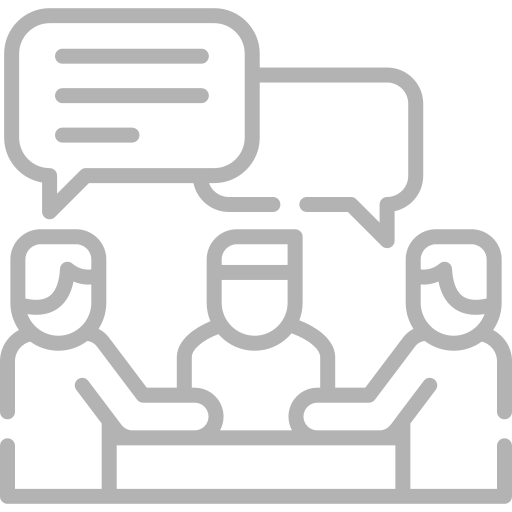 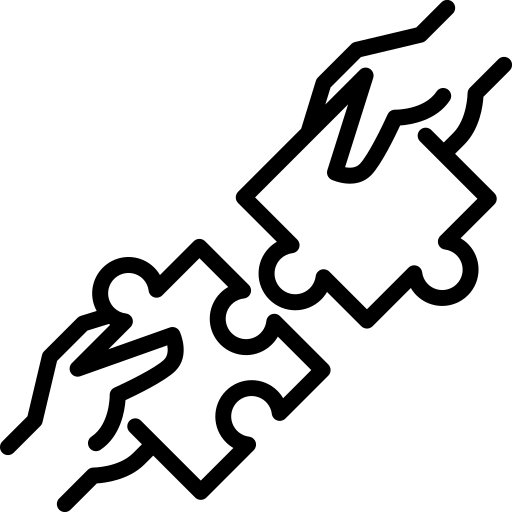 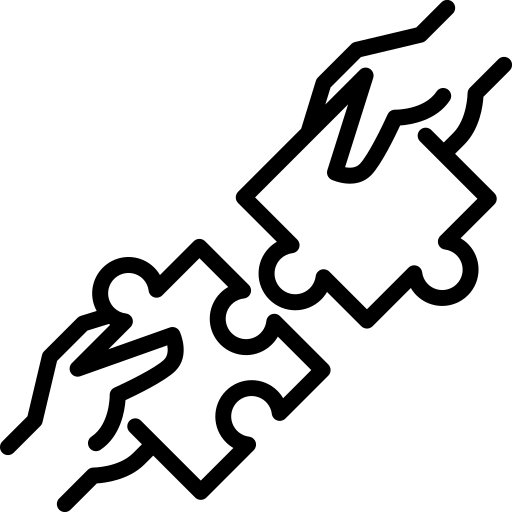 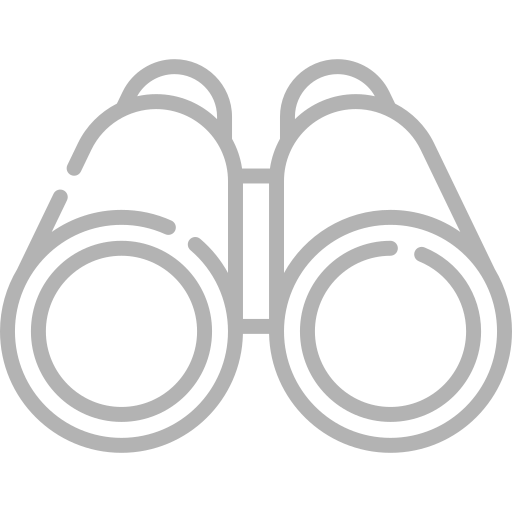 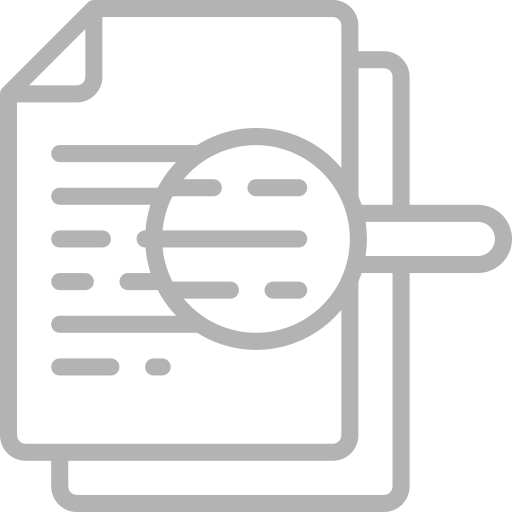 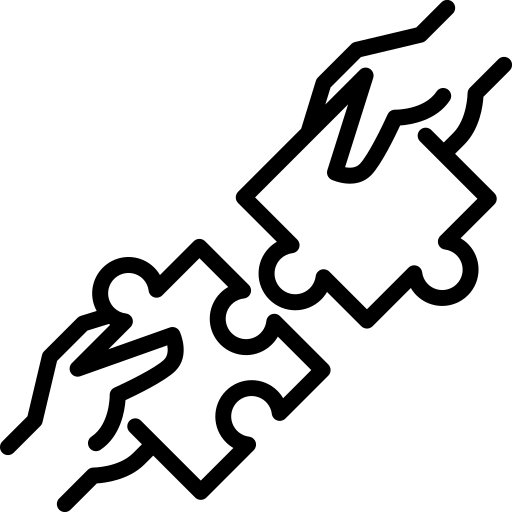 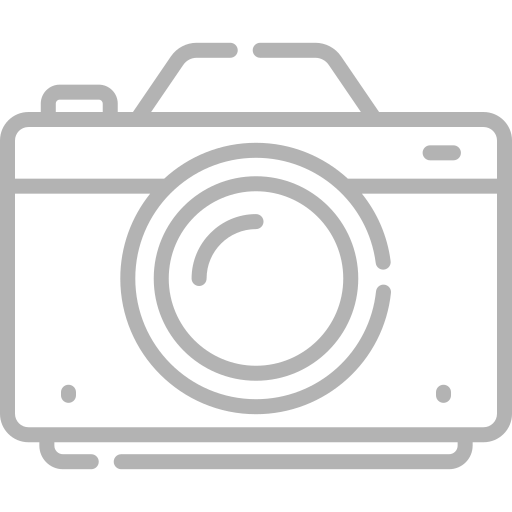 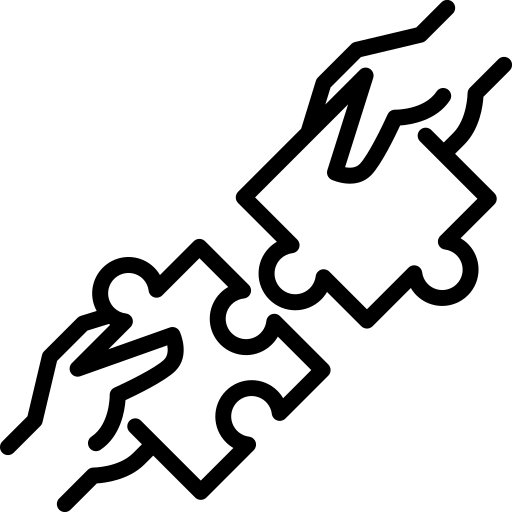 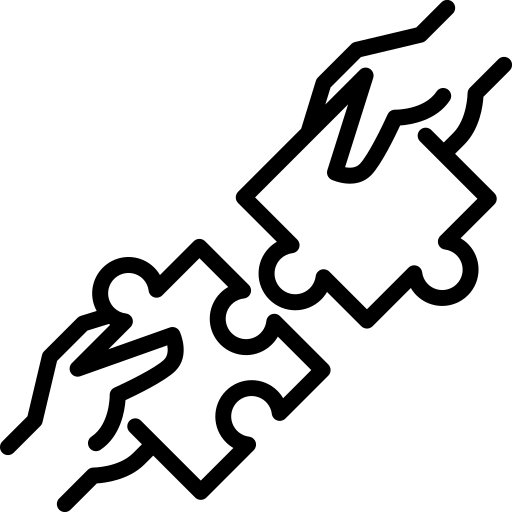 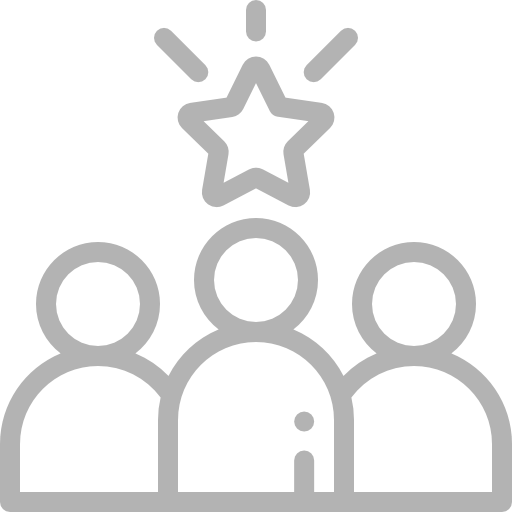 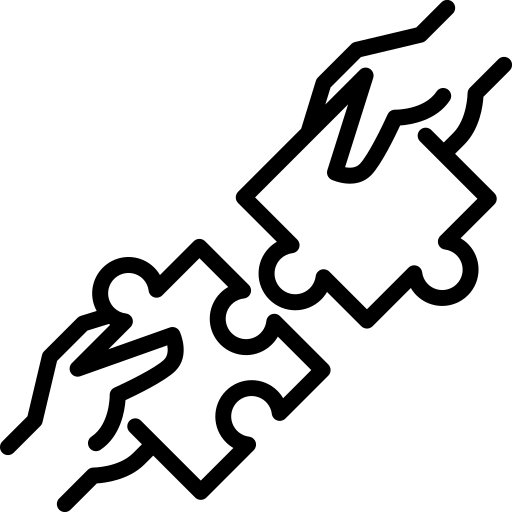 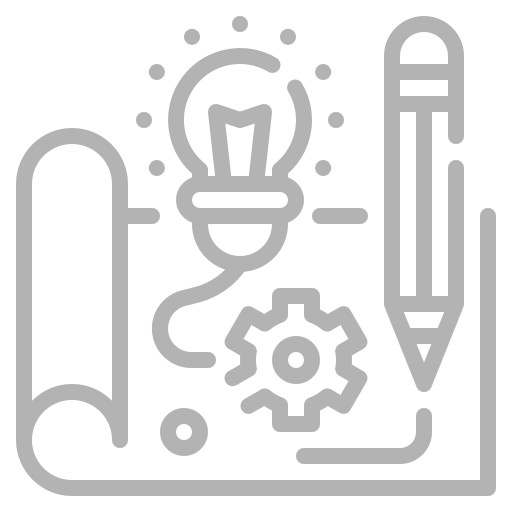 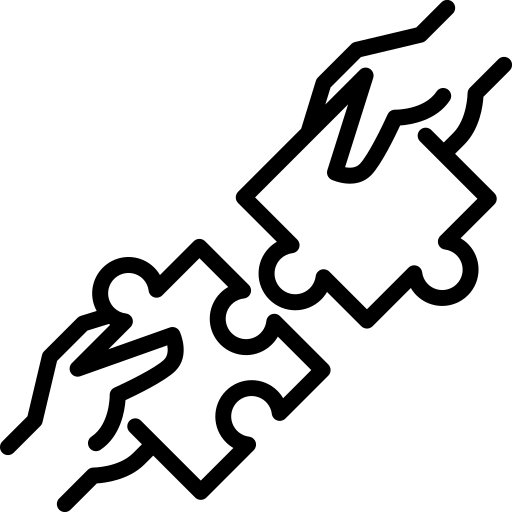 Fragebogen
Überblick Evaluationsmethoden
Literatur allgemein
Buhren (2018): Selbstevaluation in der Schule, Weinheim/Basel: Beltz Juventa
Praxisnahe Anleitung zu Evaluation in der Schule inkl. Methodenübersicht

Balzer & Beywl (2018): evaluiert - erweitertes Planungsbuch für Evaluationen im Bildungsbereich, 2., überarbeitete Auflage, Bern: hep Verlag.
Praxisnahe Anleitung zu Evaluation in der Schule

Burger & Miceli (Hrsg.)(2016): Empirische Forschung im Kontext Schule. Wiesbaden: Springer VS.
Inspiration aus der Wissenschaft zur Anwendung der Methoden
Überblick Evaluationsmethoden
[Speaker Notes: Friebertshäuser ergänzen]
Literatur Methoden
Reinders (2015): Interview. In: Ders., Ditton, Gräsel & Gniewosz (Hrsg.): Empirische Bildungsforschung. Wiesbaden: Springer VS.
Das Leitfadeninterview
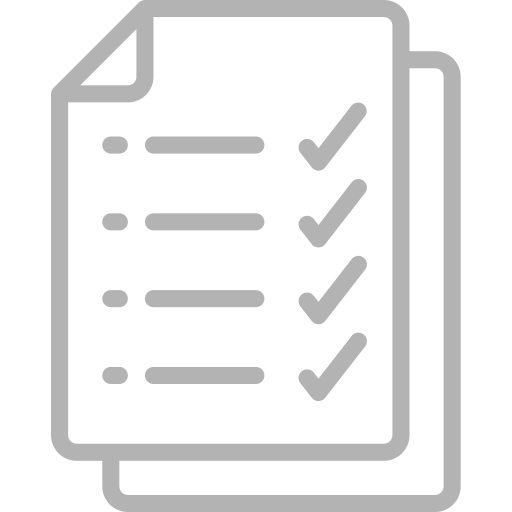 Vogl (2014): Gruppendiskussion. In: Baur & Blasius (Hrsg.): Handbuch Methoden empirischer Sozialforschung. Wiesbaden: Springer VS.
Die Gruppendiskussion
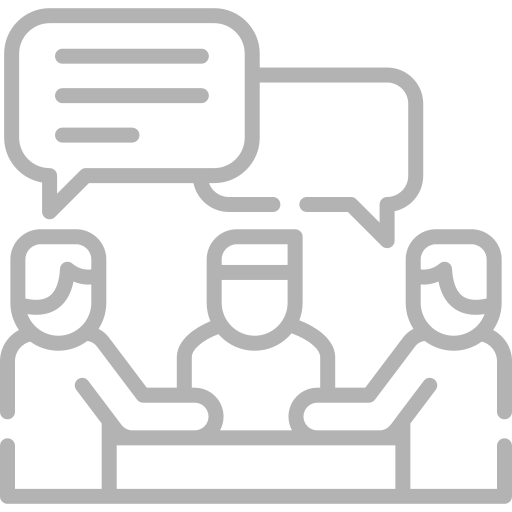 Breidenstein (2012): Ethnografisches Beobachten. In: de Boer & Reh (Hrsg.): Beobachtung in der Schule. Wiesbaden: Springer VS.
Beobachtungen
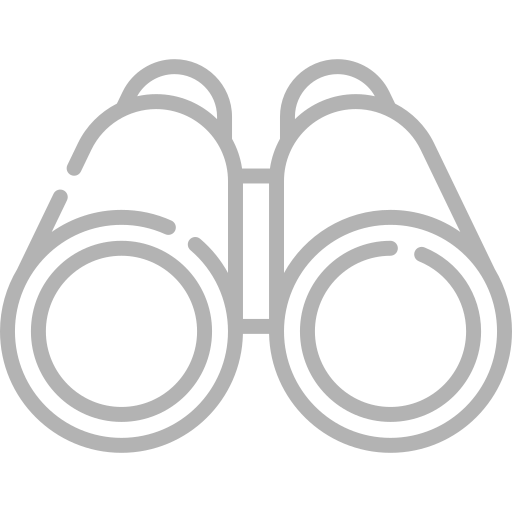 Hoffmann (2018): Dokumentenanalyse in der Bildungs- und Sozialforschung: Überblick und Einführung. Weinheim/Basel: Beltz Juventa.
Dokumentenanalyse
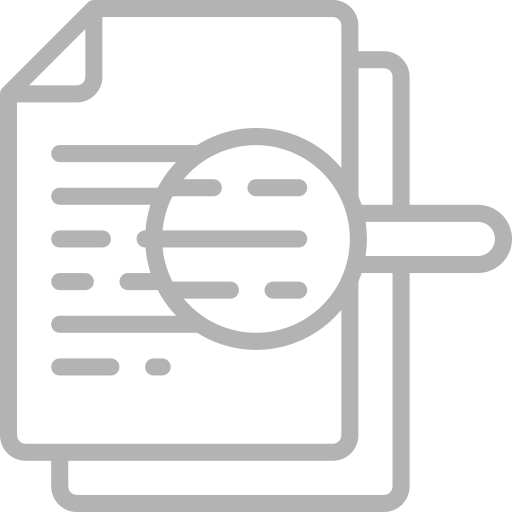 Ehrenspeck & Schäffer (2003): Filme und Fotos als Dokumente erziehungswissenschaftlicher Forschung. In: Dies. (Hrsg.): Film- und Fotoanalyse in der Erziehungswissenschaft. Wiesbaden: Springer VS.
Foto- & Videoanalyse
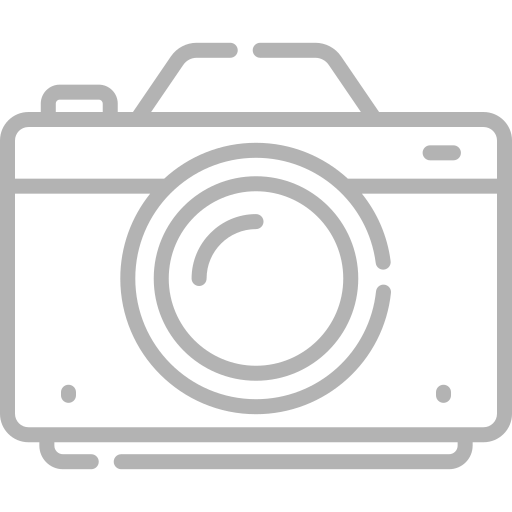 Die Ratingkonferenz
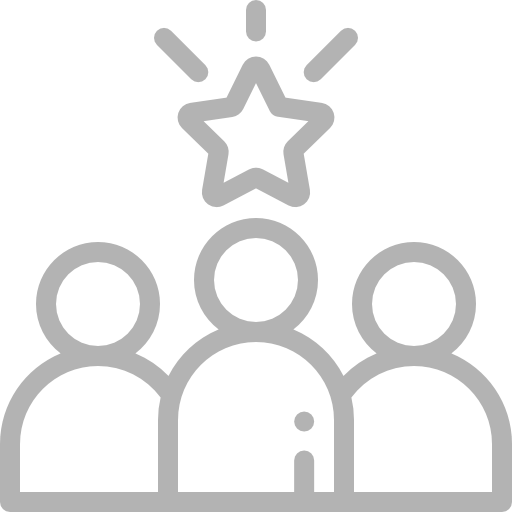 Keller, Heinemann & Kruse (2012): Die Ratingkonferenz. In: Zeitschrift für Evaluation, Jg. 11, S. 287-298.
Weitere Methoden
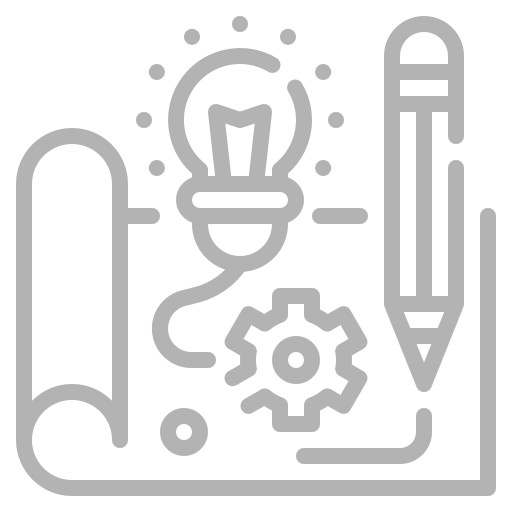 Ammann & Mauersberg (2019): Kreative Methoden der Evaluation. In: Buhren, Klein & Müller (Hrsg.): Handbuch Evaluation in Schule und Unterricht. Weinheim/Basel: Beltz Juventa.
Überblick Evaluationsmethoden
Haben Sie Nachfragen oder wünschen Sie Beratung und Unterstützung?

Institut für Bildungsmonitoring und Qualitätsentwicklung (IfBQ)
selbstevaluation@ifbq.hamburg.de | (040) 42 88 51 – 362
www.colourbox.de / Prathan Chorruangsak
Überblick Evaluationsmethoden
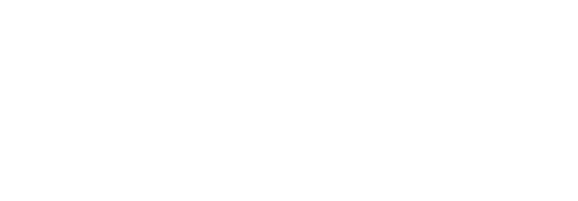